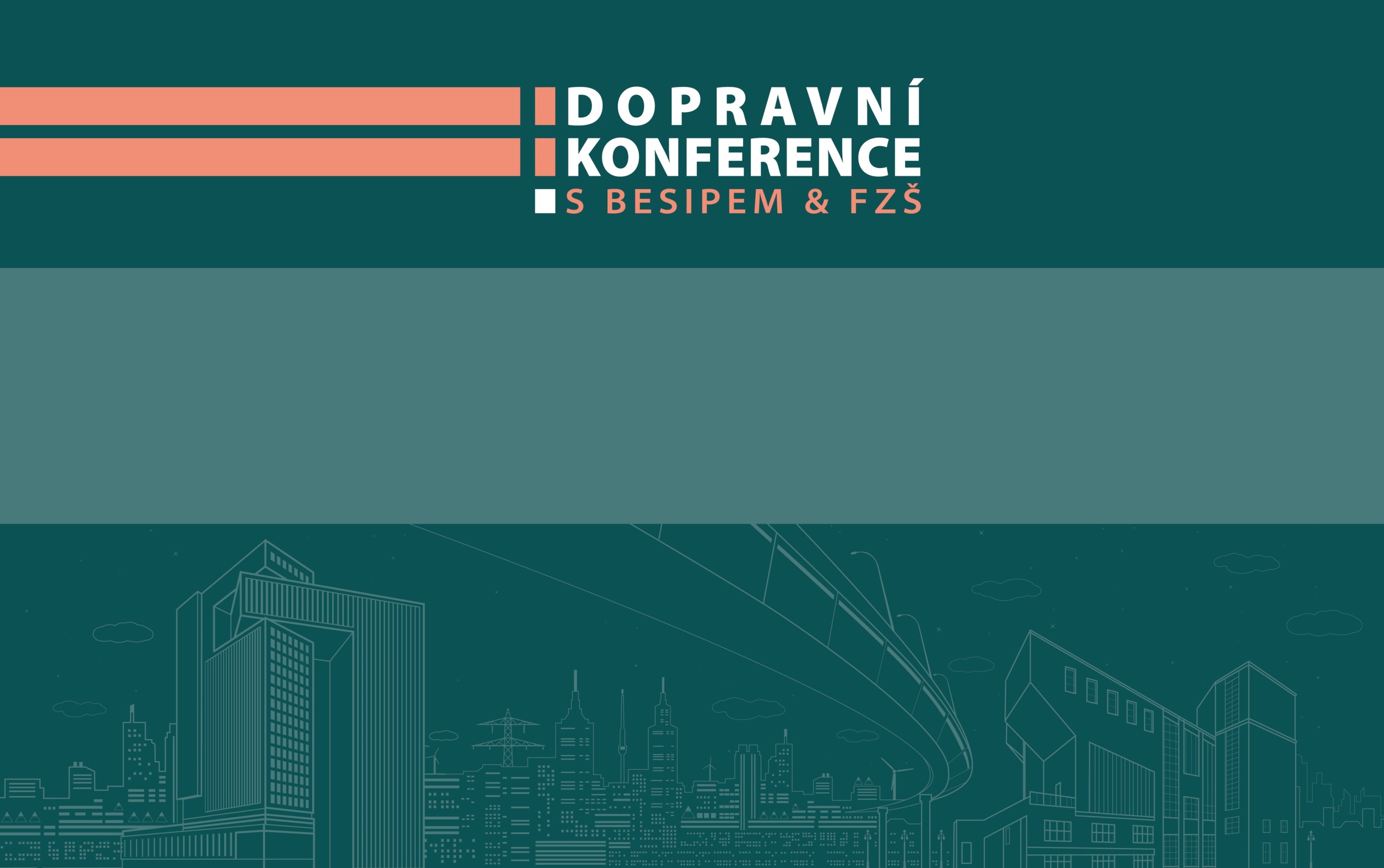 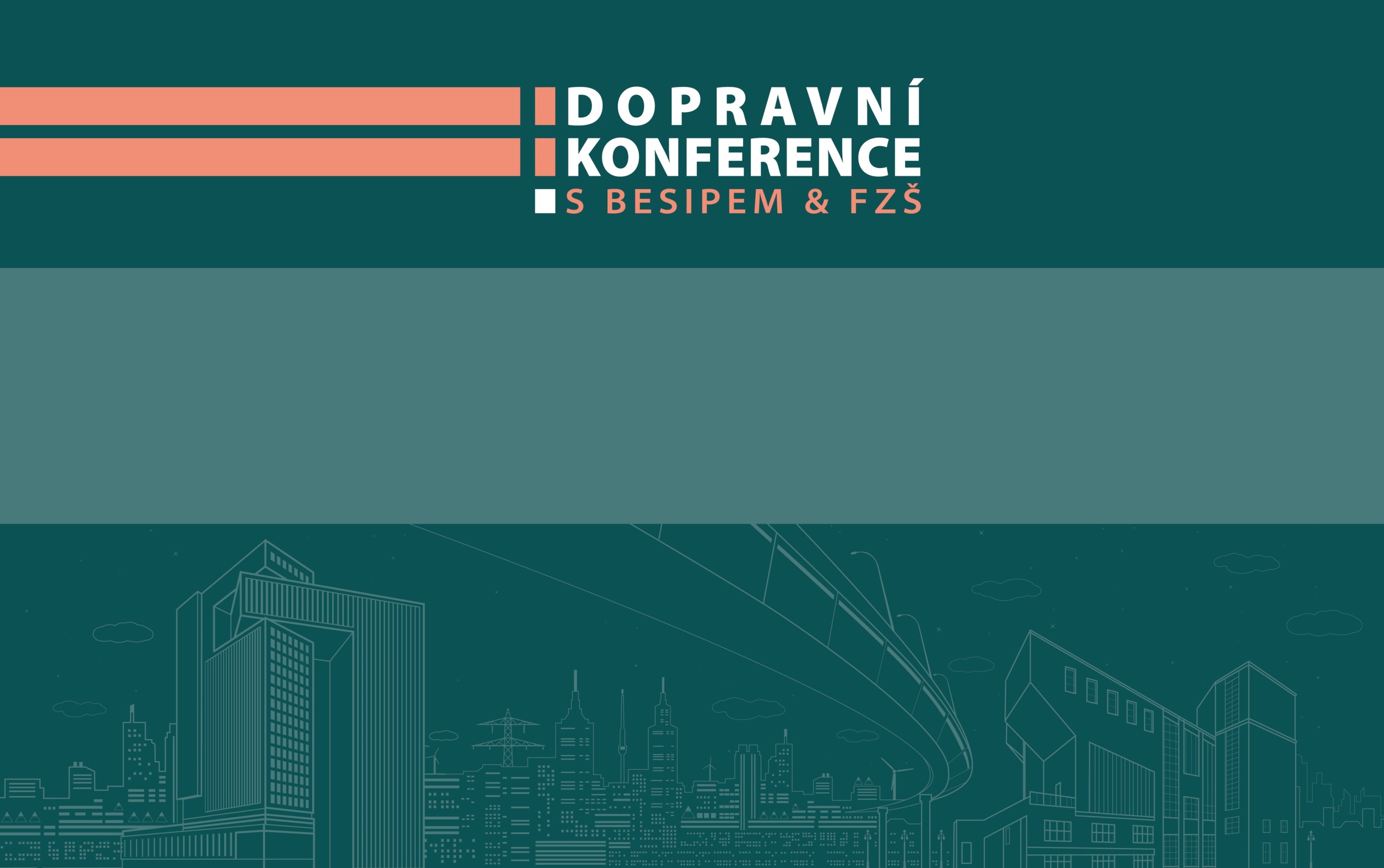 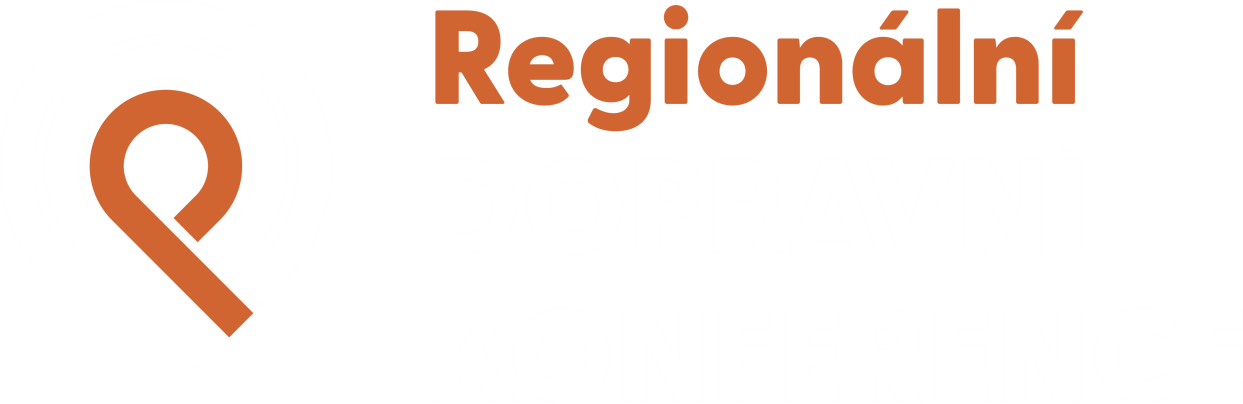 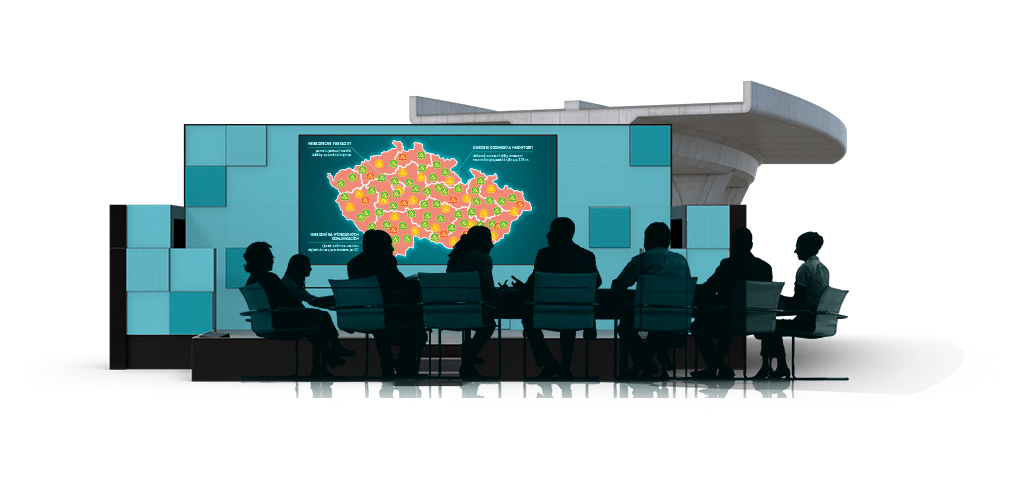 Opatření ke zvýšení bezpečnosti silničního provozu v kraji
Vytvořeno ve spolupráci 
Policie ČR a RSE Project
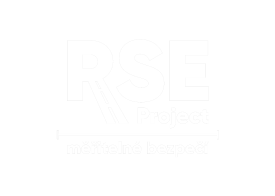 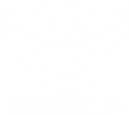 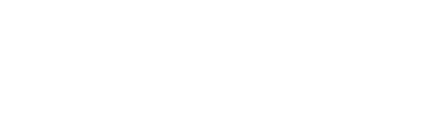 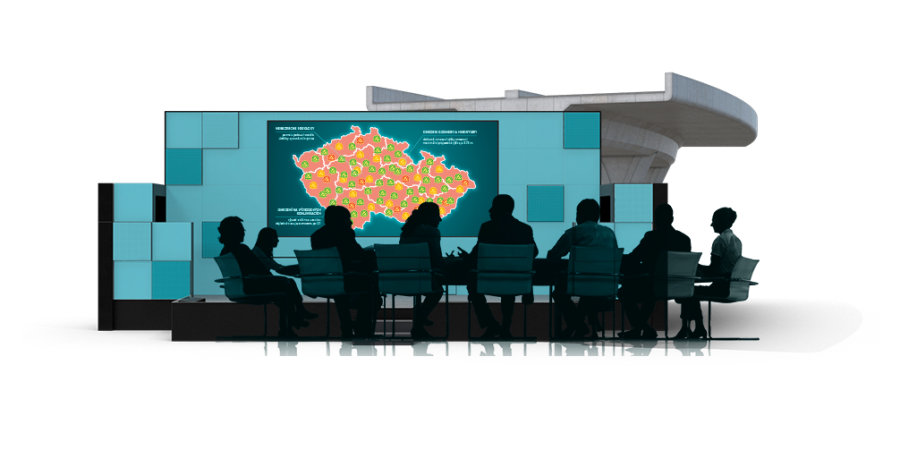 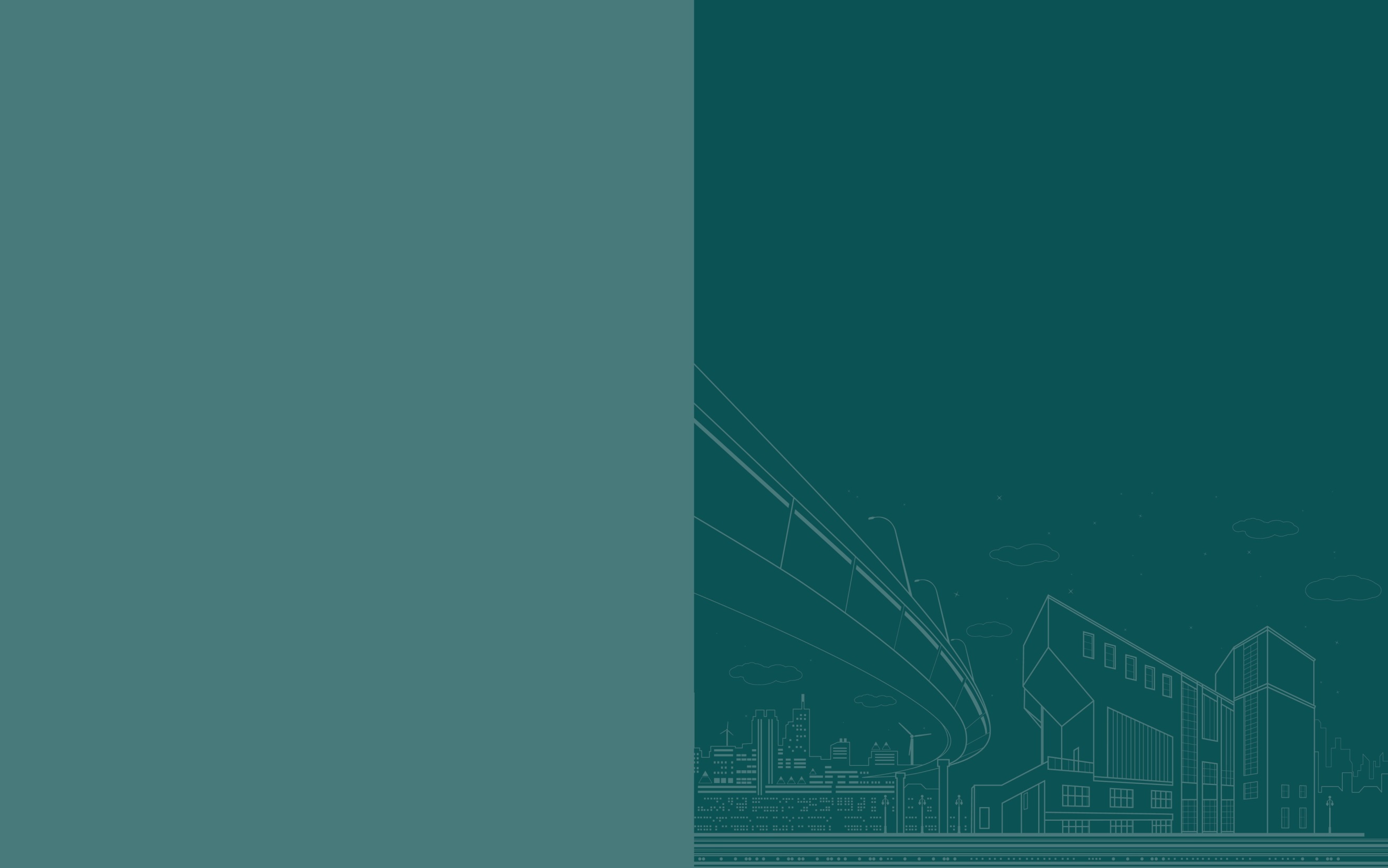 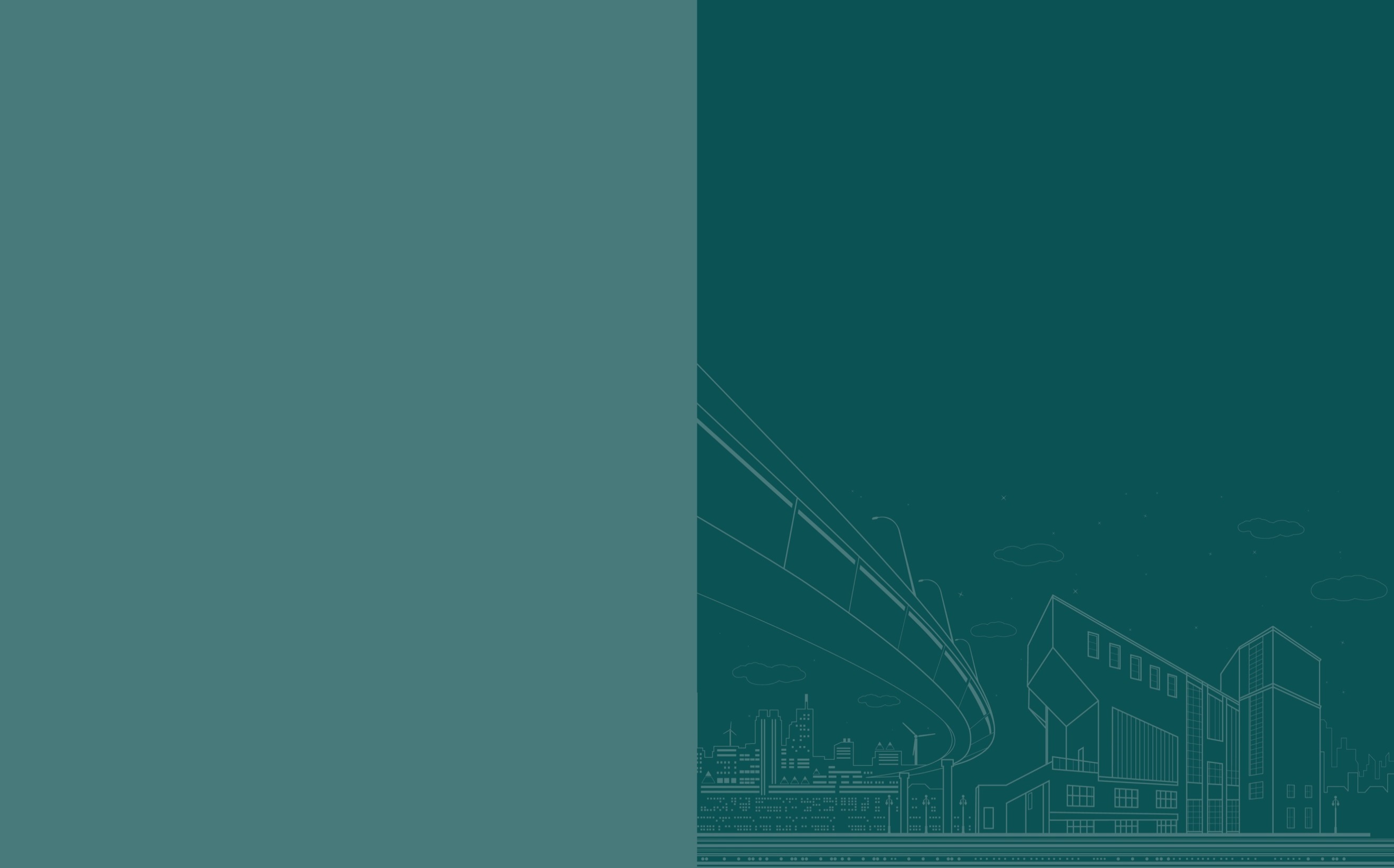 Lokalita
Úsek silnice III/4348 u obce Říkovice
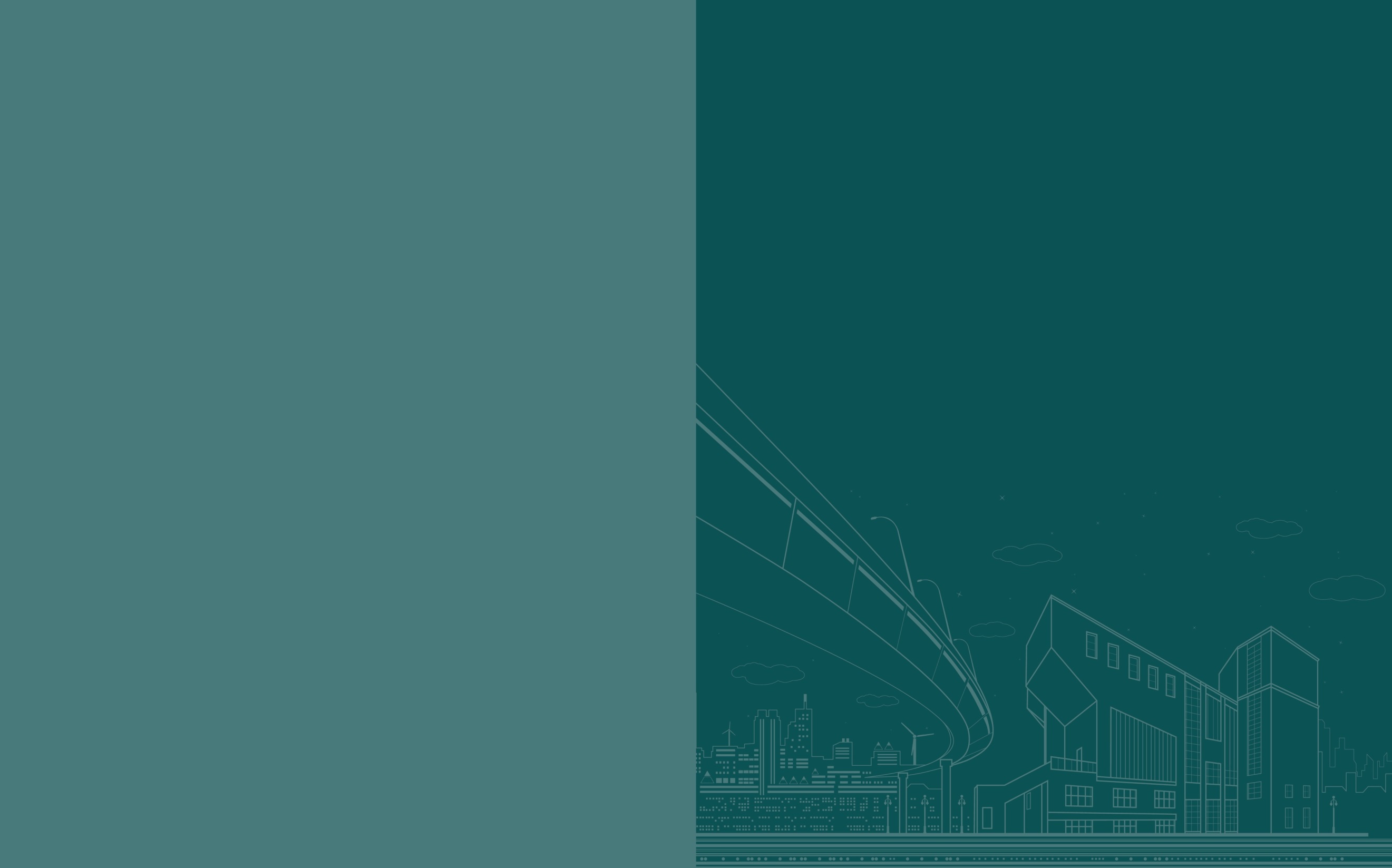 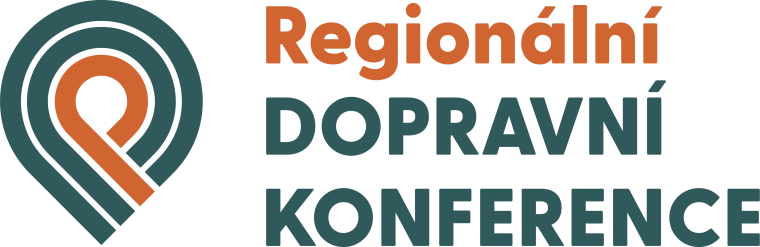 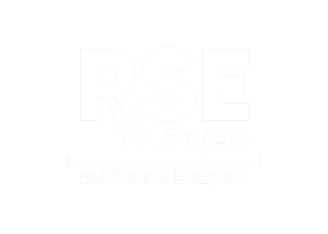 VÝBĚR RIZIKOVÝCH MÍST
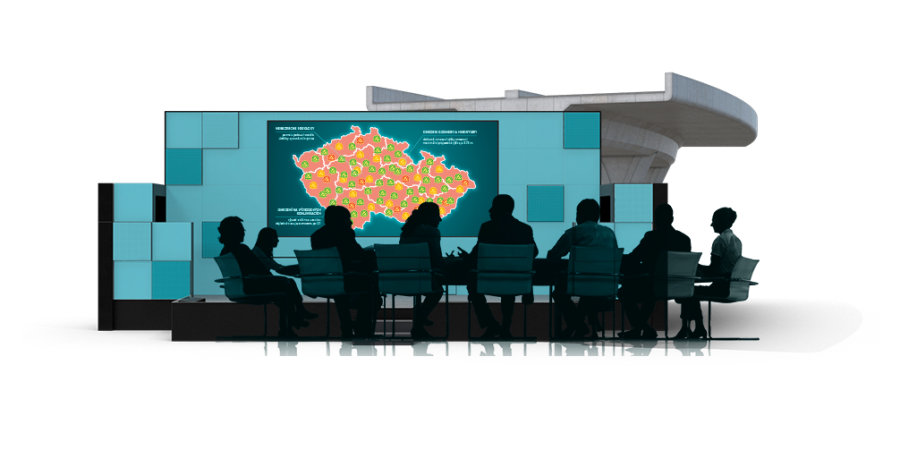 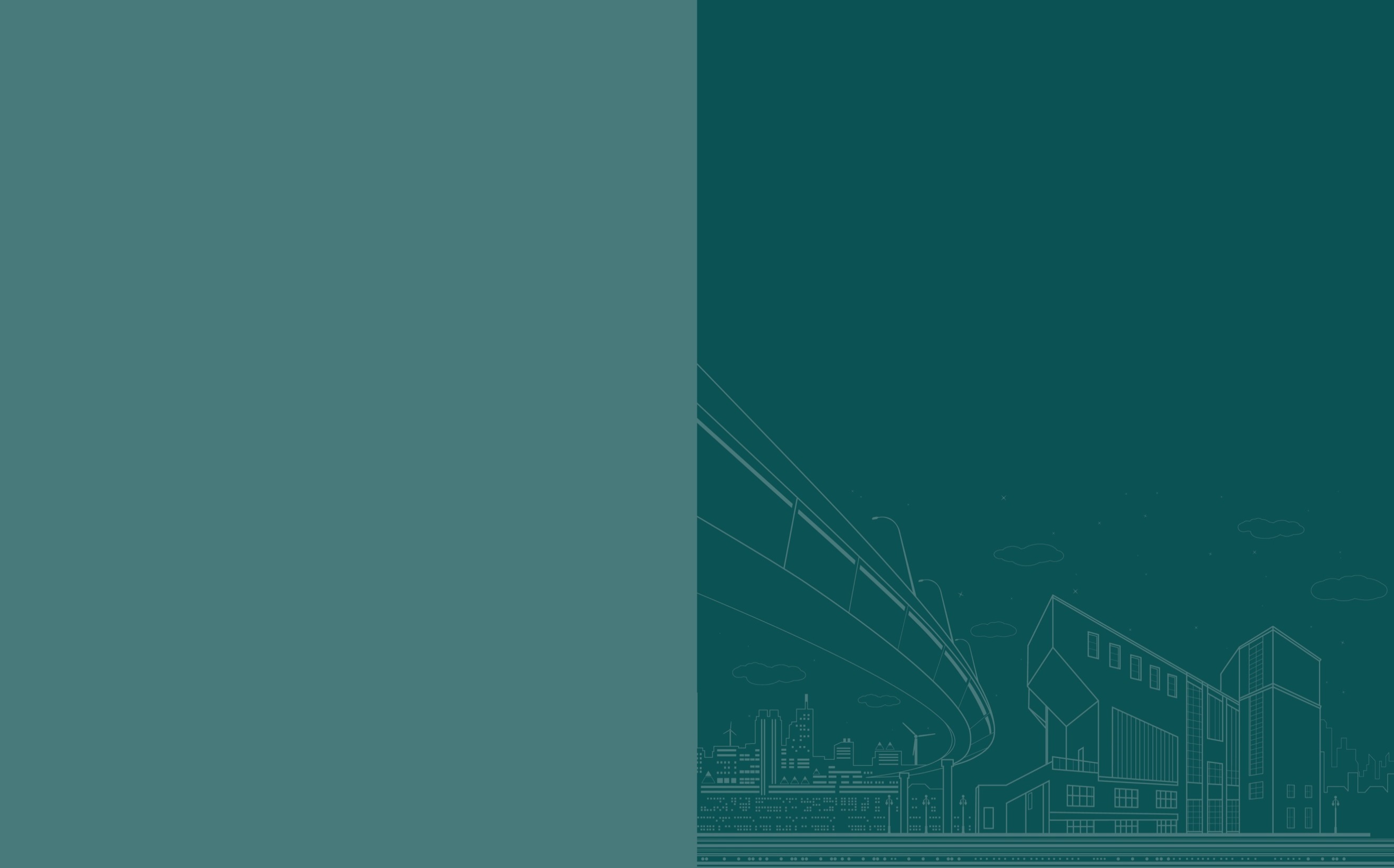 Úsek silnice III/4348 u obce Říkovice
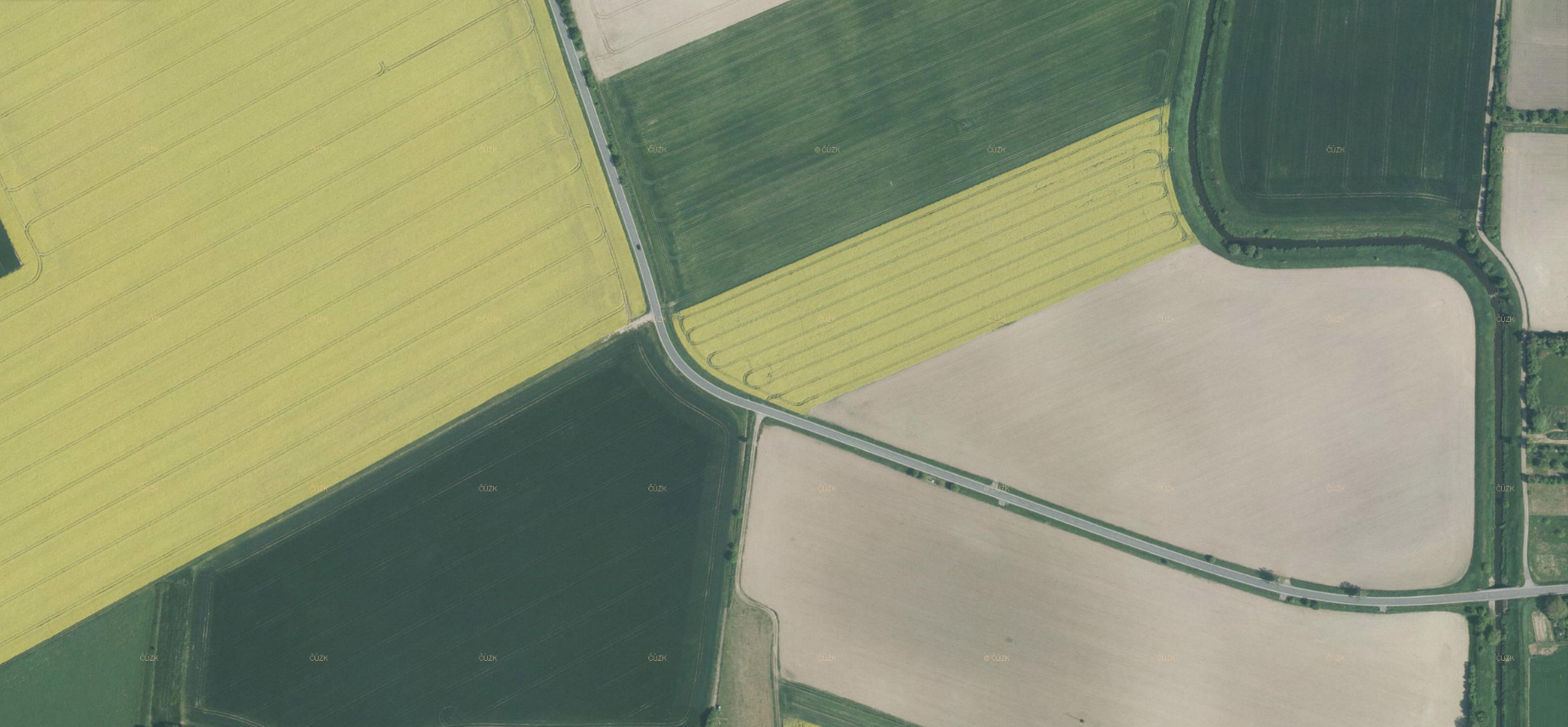 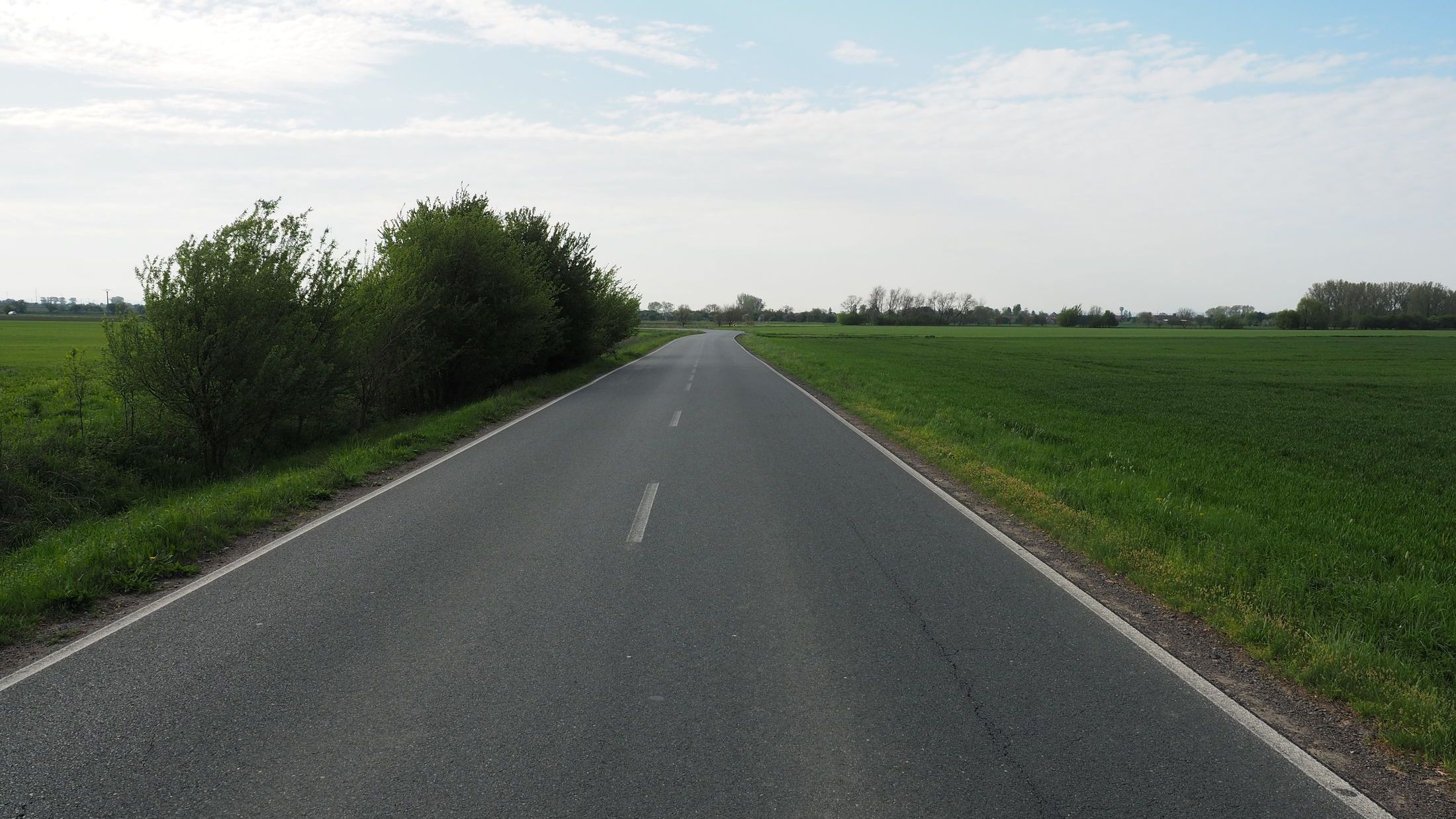 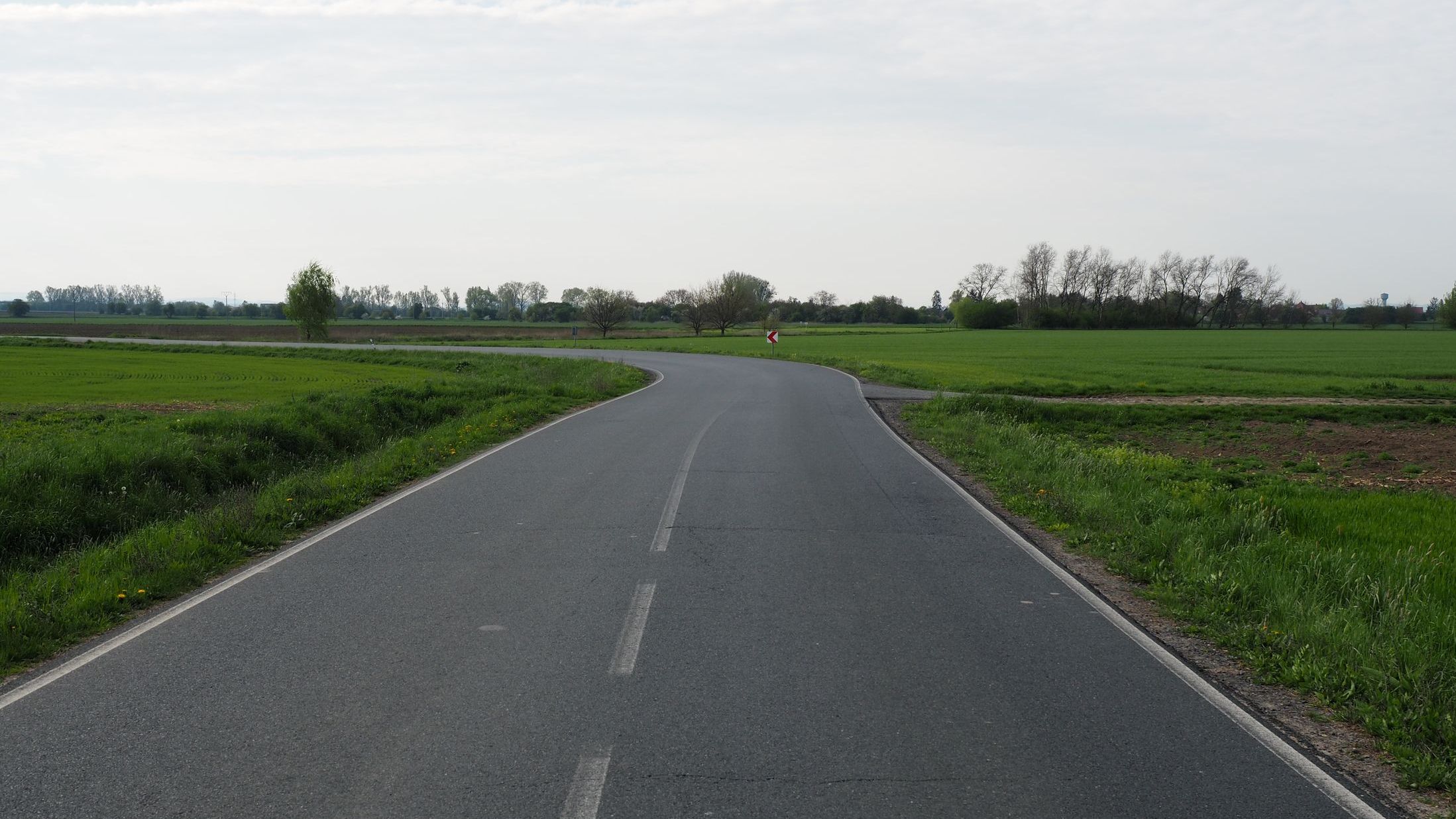 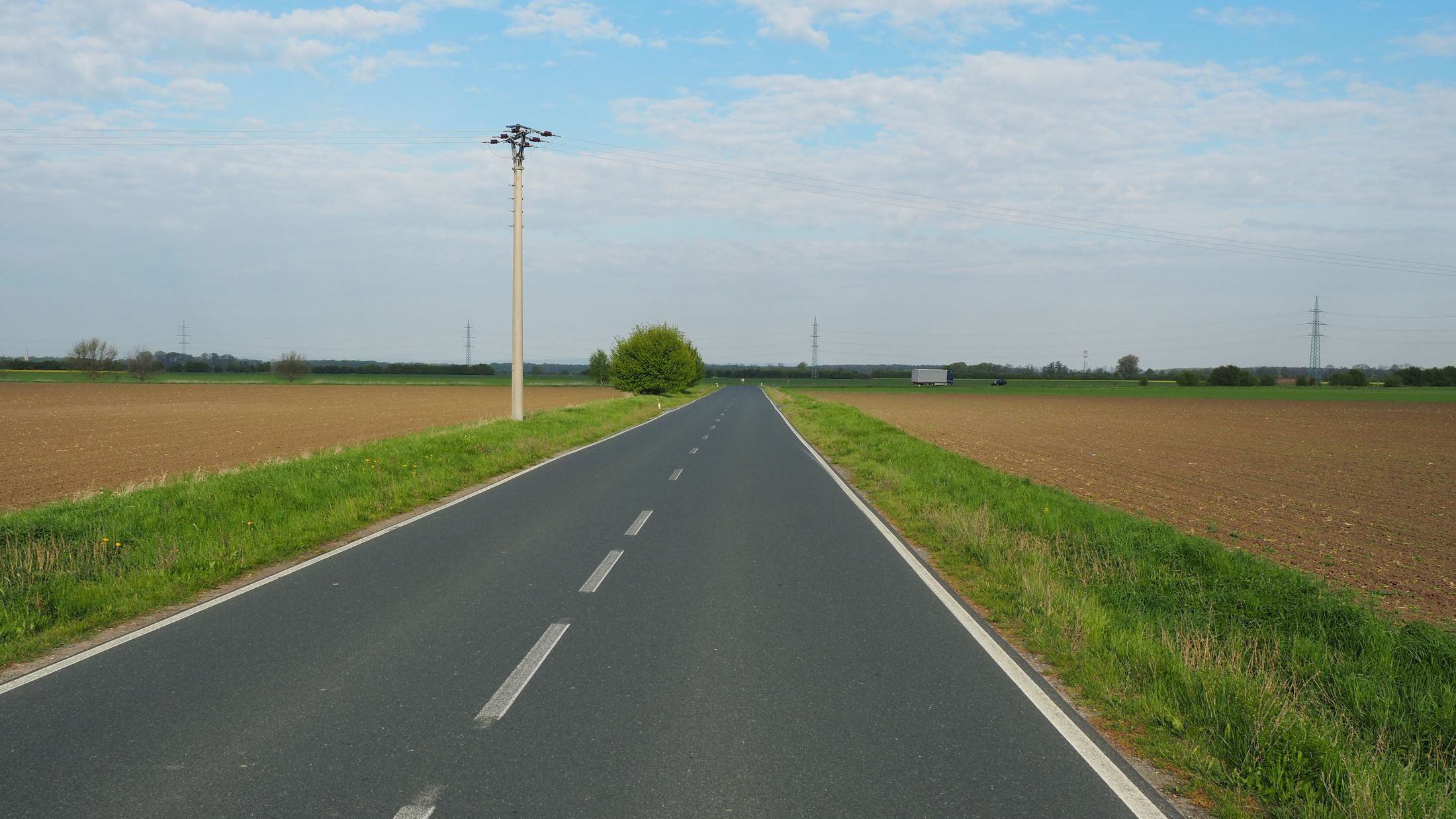 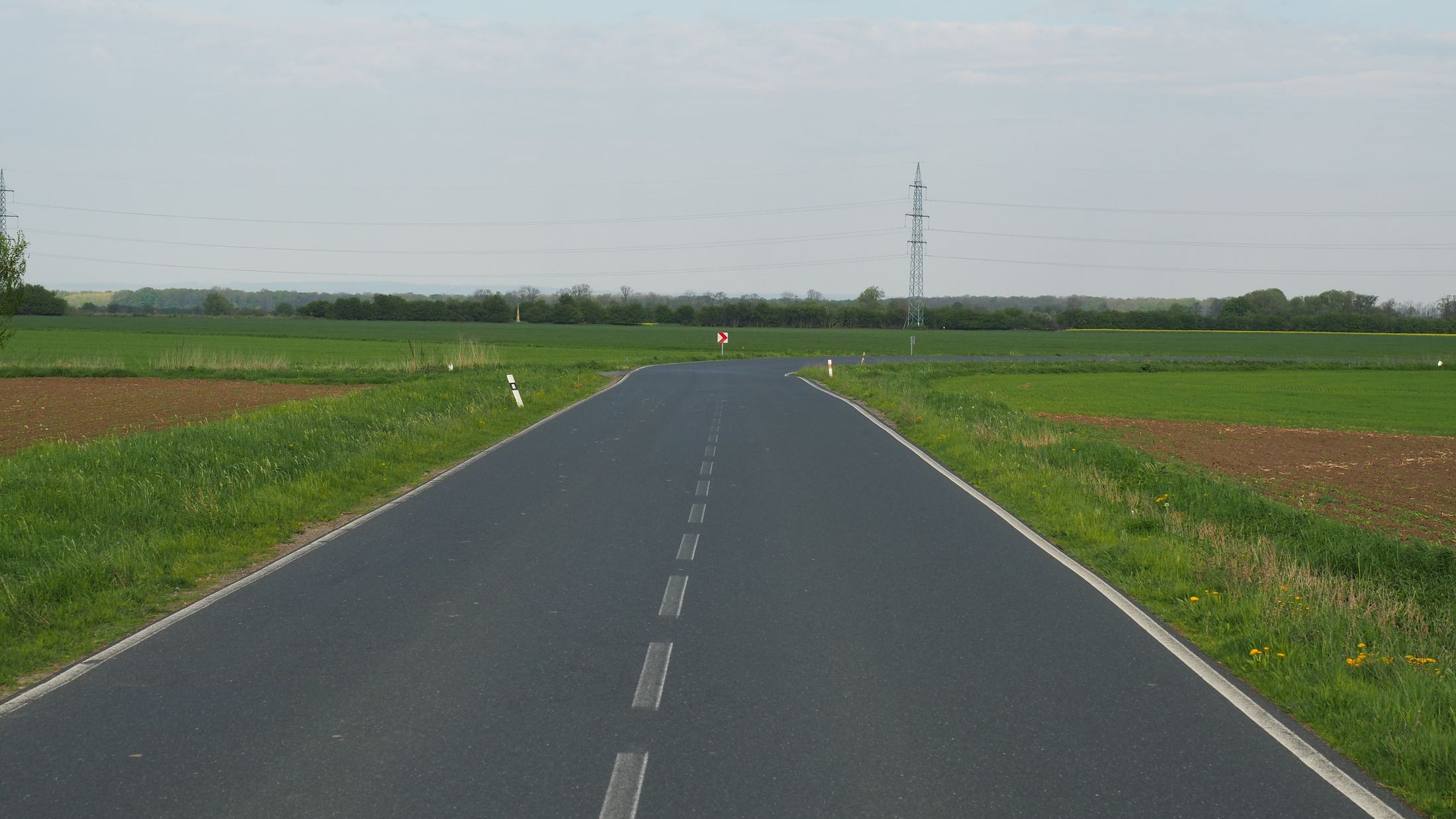 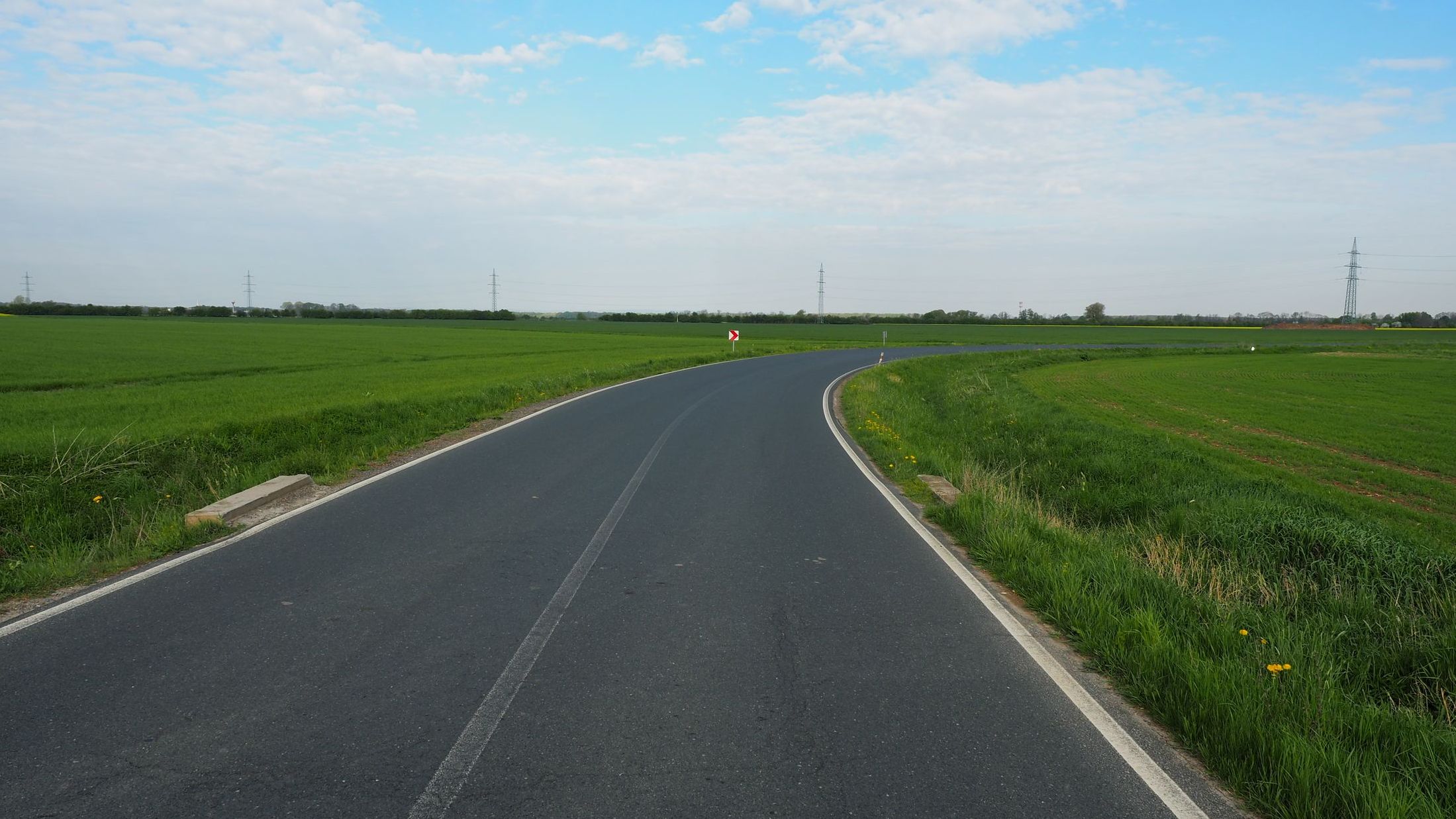 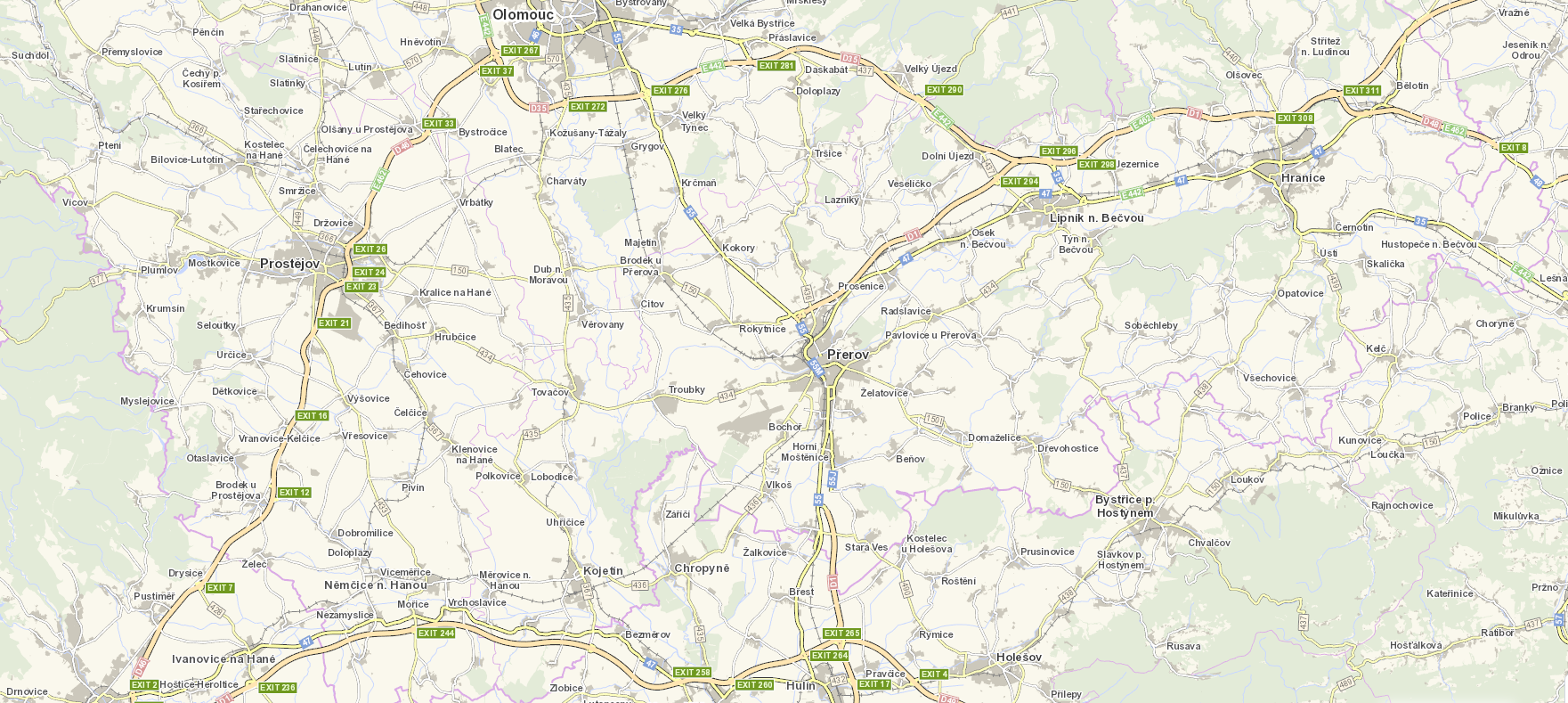 www.cuzk.cz
www.dopravniinfo.cz
www.krajdtm.cz
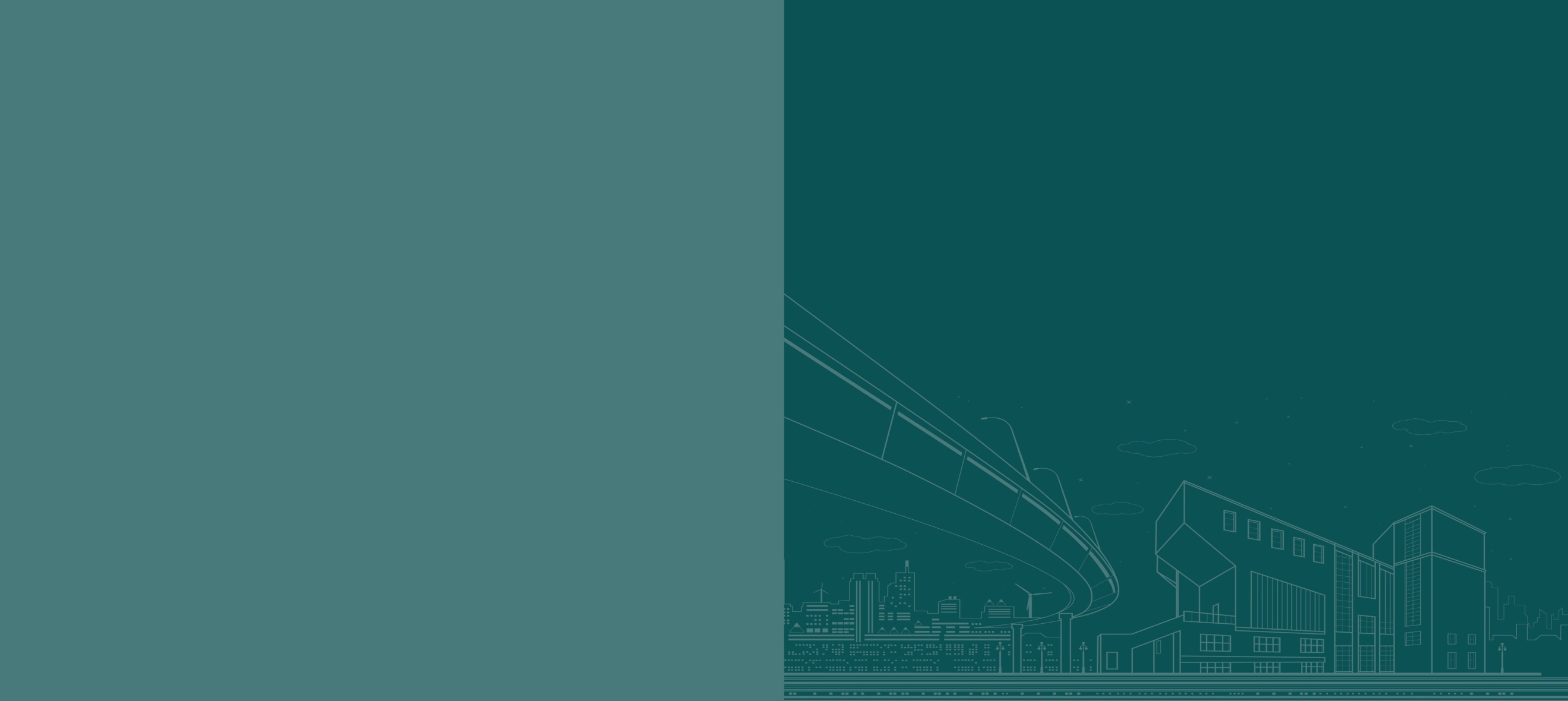 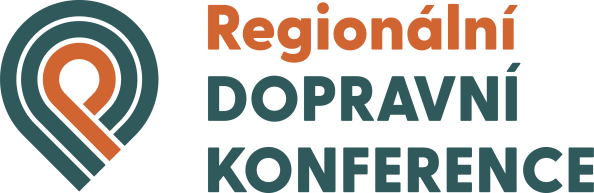 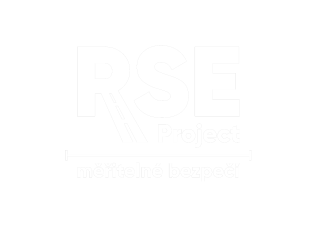 [Speaker Notes: Směrový oblouk na silnici III/4348 v extravilánu. 
Silnice III/4348 spojuje obec Troubky na silnici II/434 (Prostějov – Tovačov – Přerov – Lipník n.B.) , obec Vlkoš (II/436) obec Říkovice a napojení na silnici I/55 a II/490 (->  Holešov). Napojení obcí na silnice vyšší kategorie a vzájemné propojení obcí u jižní hranice kraje.  Úsek se nachází u obce Říkovice ve směru jízdy na Troubky.
Jedná se obousměrnou dvoupruhovou komunikaci s asfaltovým povrchem.  Rizikovém prvkem trasy je dvojice navazujících směrových oblouků. Výrazný oblouk má parametry odpovídající mezní rychlosti 50km/h a navazujícími  delšími přímými úseky (cca 500m).  Dovolená rychlost standardní mimo obec (90km/h). Směrové vedení zajištěno vodicími čarami 0,125m , plnou dělicí čárou v samotném oblouku , ojedinělými směrovými sloupky  jednou vodicí tabulí z každého směru. Komunikace je téměř v rovině a vedena po úrovni terénu.
Okolí komunikace tvoří otevřená krajina (pole), ojedinělé skupiny keřů a propustek v místě směrového oblouku, blízké napojení polní cesty. Po komunikaci je vedena regionální cyklotrasa.

Intenzity : 	III/4348	-,- tis voz /24hod z toho --% těžká NA. (pokračující úsek III/4348 od obce Vlkoš: 1,0 tis voz/24hod.)]
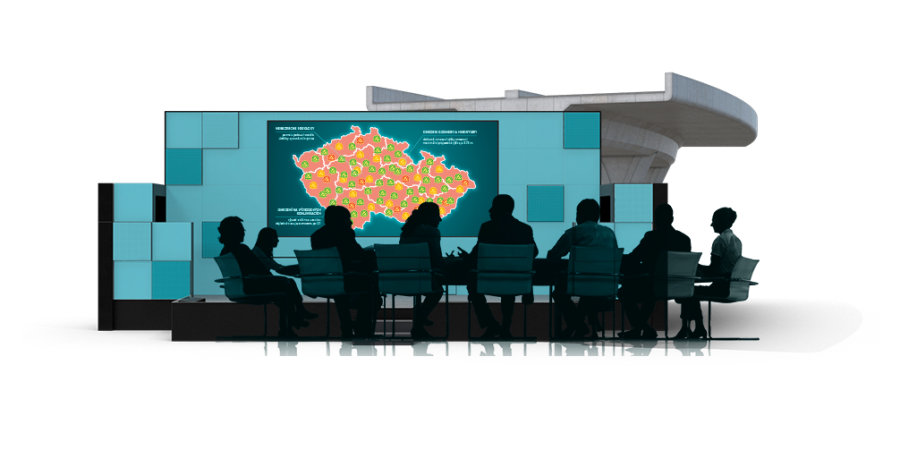 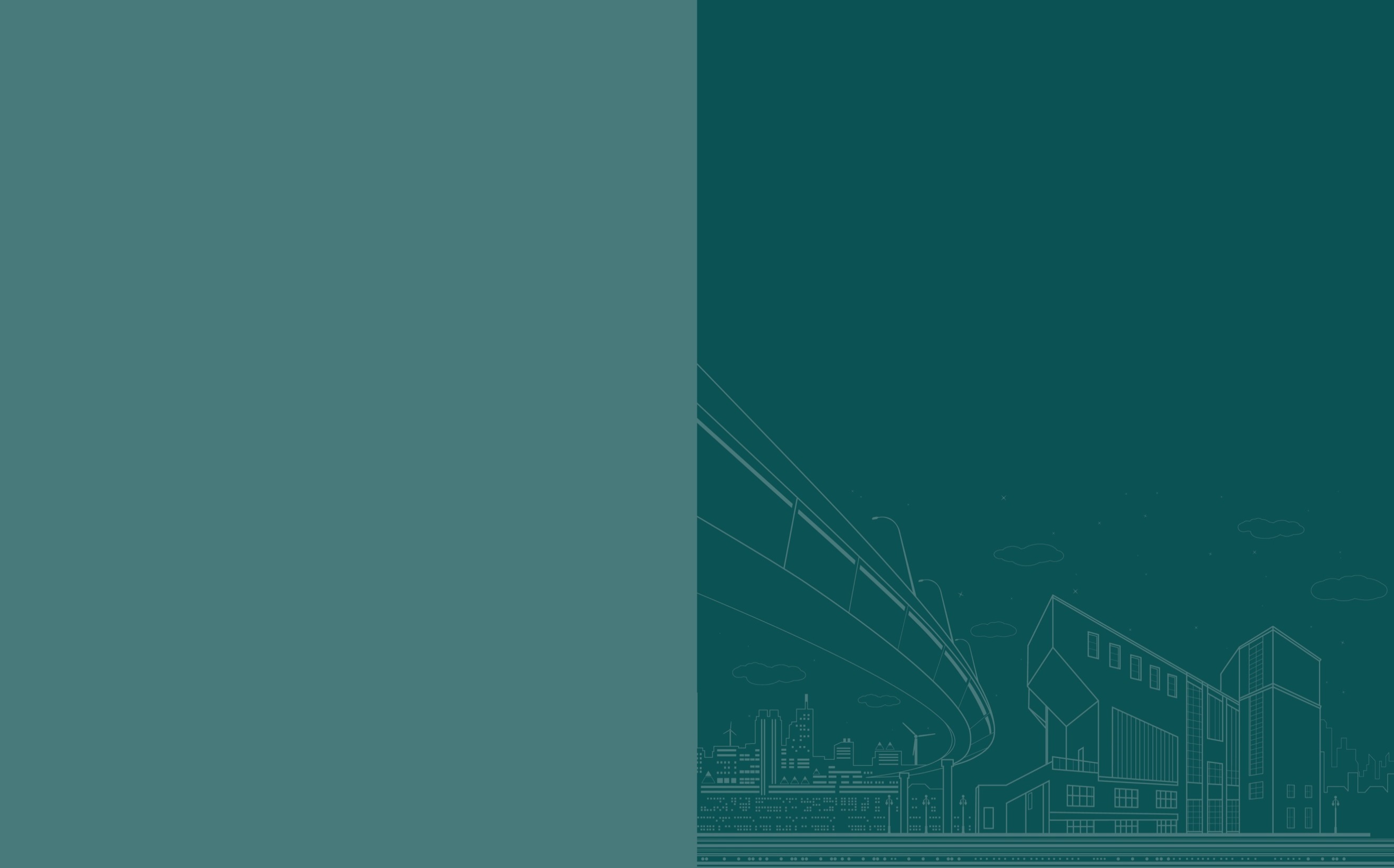 Popis místa, úseku
Úsek sil. III/4348 v extravilánu se směrovými oblouky
III/4348: spojuje Troubky (II/434), Vlkoš (II/436) a Říkovice (I/55,II/490) úsek na výjezdu z Říkovic na Troubky
Směrový oblouk (vm 40km/h) navazuje na přímé úseky (> 500m) vodorovný průběh, min. zpevněné krajnice, na úrovni terénu
Rychlost 90km/h, vodicí čáry V4 (12,5cm); opotřebovaná dělicí čára v oblouku, ojedinělé Z11a,b , po jedné Z3 z každého směru
Okolí: otevřená krajina (pole), propustek, sjezdy na pole, ojedinělé keře u komunikace, regionální cyklotrasa
RPDI: 1,0 tis. vozidel/24hod;  21% těžká NA – úsek od obce Vlkoš
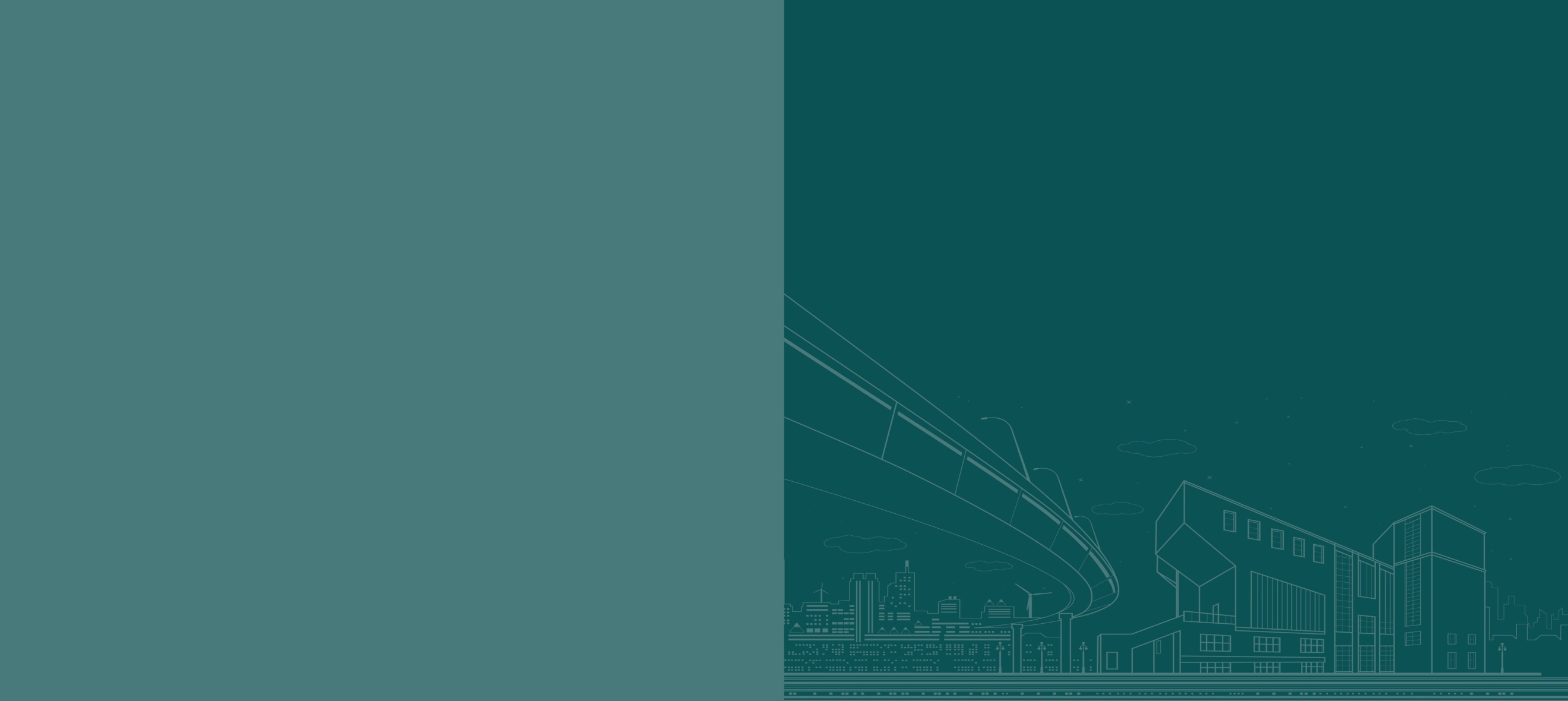 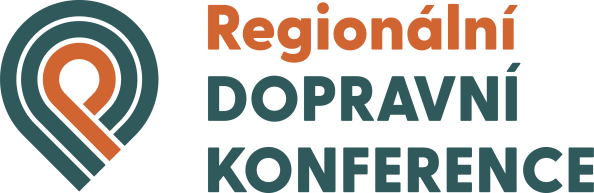 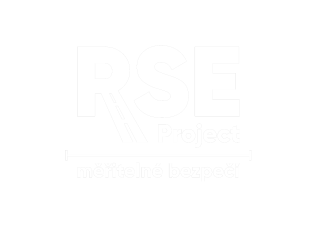 [Speaker Notes: Směrový oblouk na silnici III/4348 v extravilánu. 
Silnice III/4348 spojuje obec Troubky na silnici II/434 (Prostějov – Tovačov – Přerov – Lipník n.B.) , obec Vlkoš (II/436) obec Říkovice a napojení na silnici I/55 a II/490 (->  Holešov). Napojení obcí na silnice vyšší kategorie a vzájemné propojení obcí u jižní hranice kraje.  Úsek se nachází u obce Říkovice ve směru jízdy na Troubky.
Jedná se obousměrnou dvoupruhovou komunikaci s asfaltovým povrchem.  Rizikovém prvkem trasy je dvojice navazujících směrových oblouků. Výrazný oblouk má parametry odpovídající mezní rychlosti 50km/h a navazujícími  delšími přímými úseky (cca 500m).  Dovolená rychlost standardní mimo obec (90km/h). Směrové vedení zajištěno vodicími čarami 0,125m , plnou dělicí čárou v samotném oblouku , ojedinělými směrovými sloupky  jednou vodicí tabulí z každého směru. Komunikace je téměř v rovině a vedena po úrovni terénu.
Okolí komunikace tvoří otevřená krajina (pole), ojedinělé skupiny keřů a propustek v místě směrového oblouku, blízké napojení polní cesty. Po komunikaci je vedena regionální cyklotrasa.

Intenzity : 	III/4348	-,- tis voz /24hod z toho --% těžká NA. (pokračující úsek III/4348 od obce Vlkoš: 1,0 tis voz/24hod. A 21%  těžkých NA.)]
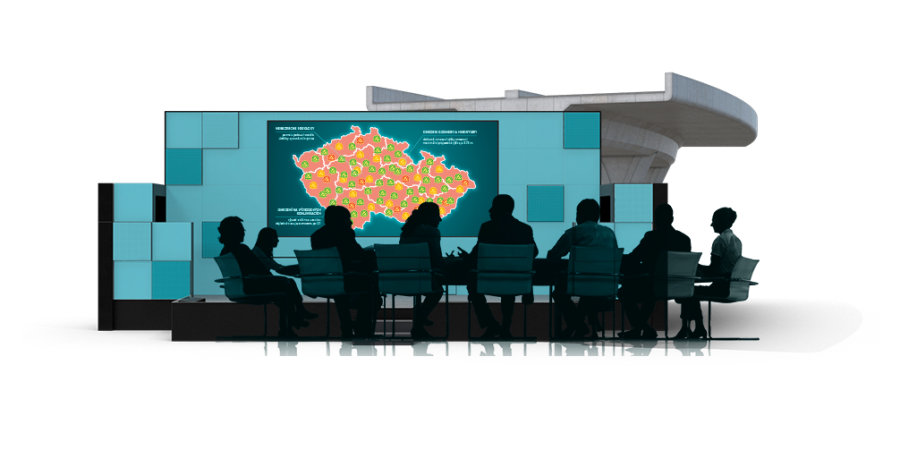 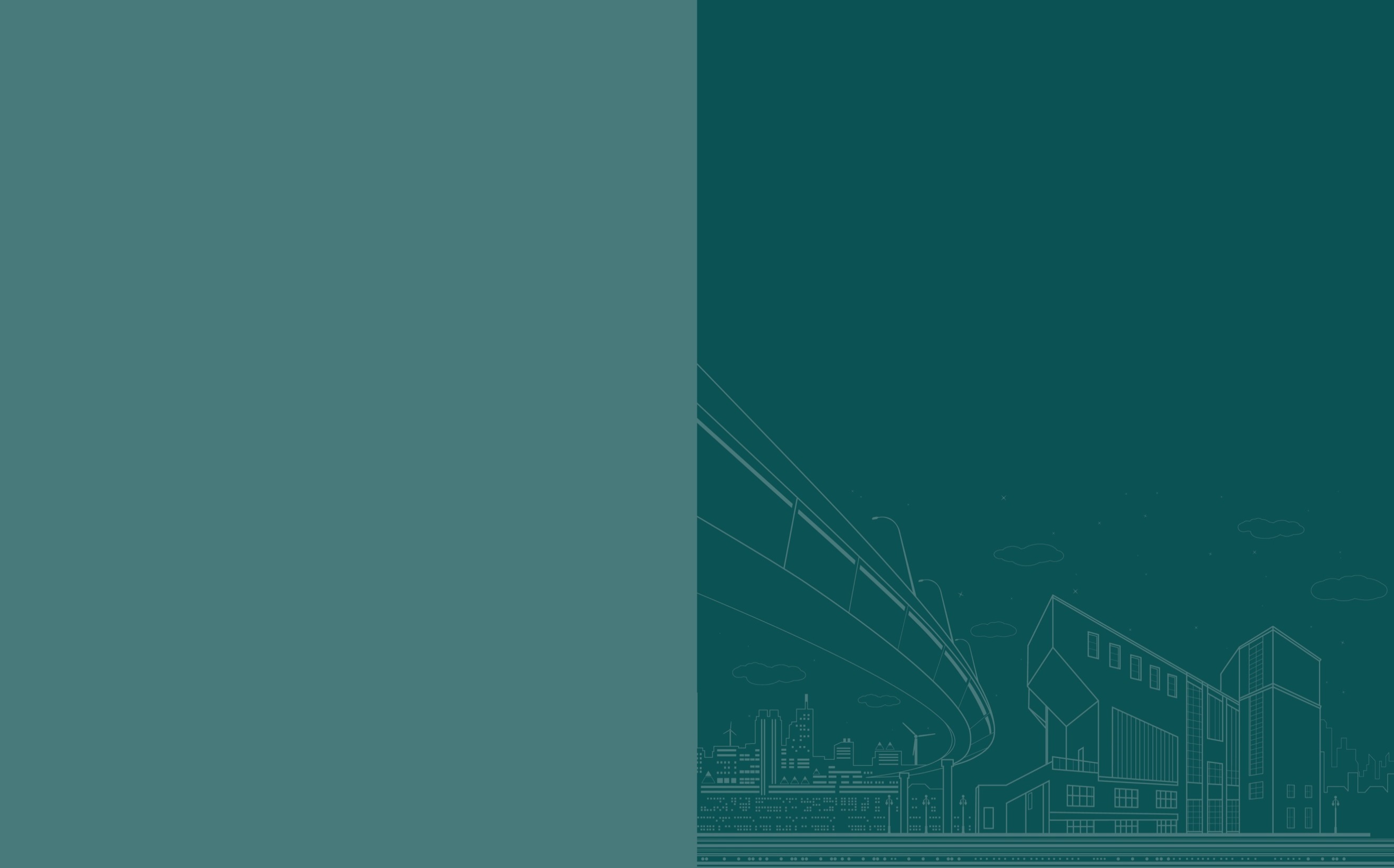 Nehodovost místa
Od 01/2020 celkem 16 nehod  (šetřených PČR) 
Následky: 8 osob lehce zraněno
Nejčastější druh nehody: 	Havárie 7x (8L); Srážka s voz. 4x (3L), Srážka s PP 3x (1L)
Nejčastější příčina: 	Nepřizp. rych. stavu vozovky 8x (2L), 	Nezvládnutí řízení 5x (3L)	
Ve dne za nezhoršené vid.:  11x (6L); za mokra 14x (7L); smyk 10x (6L), na Říkovice 10x (6L); 2023-24: 10x (6L); NA 3x (0L)	
Nebezpečné vlivy, prvky: Oblouk malého R navazující na přímé úseky
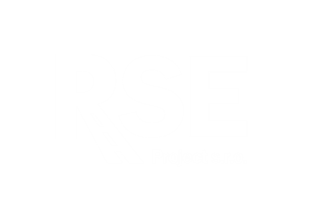 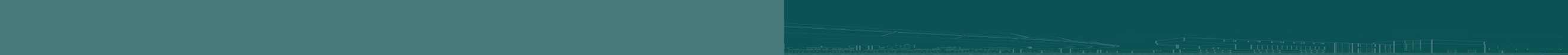 [Speaker Notes: Od 01/2020 celkem 16 nehod  (šetřených PČR) 
Následky: 8 osob lehce zraněno
Nejčastější druh nehody: 	Havárie 7x (8L); Srážka s voz. 4x (3L), Srážka s PP 3x (1L)
Nejčastější příčina: 	Nepřizp. rych. stavu vozovky 8x (2L), 	Nezvládnutí řízení 5x (3L)	
Ve dne za nezhoršené vid.:  11x (6L); za mokra 14x (7L);ve směru na Říkovice 10x (6L); 2023-24: 10x (6L); NA 3x (0L)	
Nebezpečné vlivy, prvky: Oblouk malého R navazující na přímé úseky

SEZ:  17,6 mil Kč]
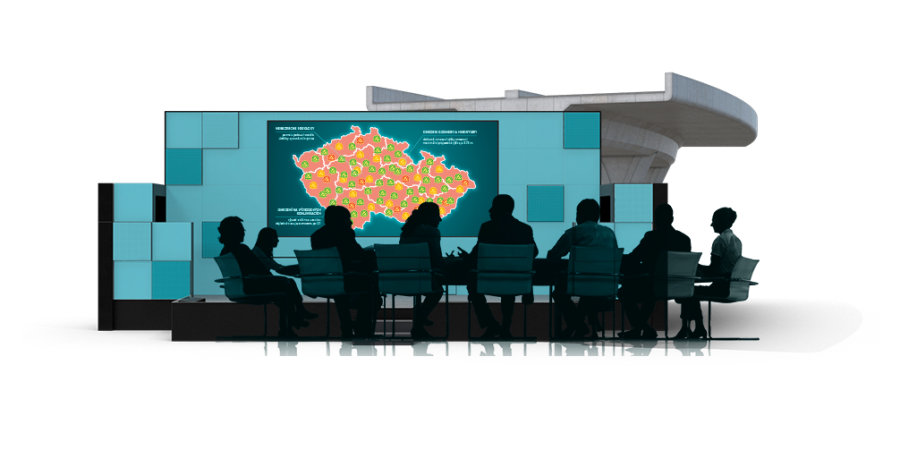 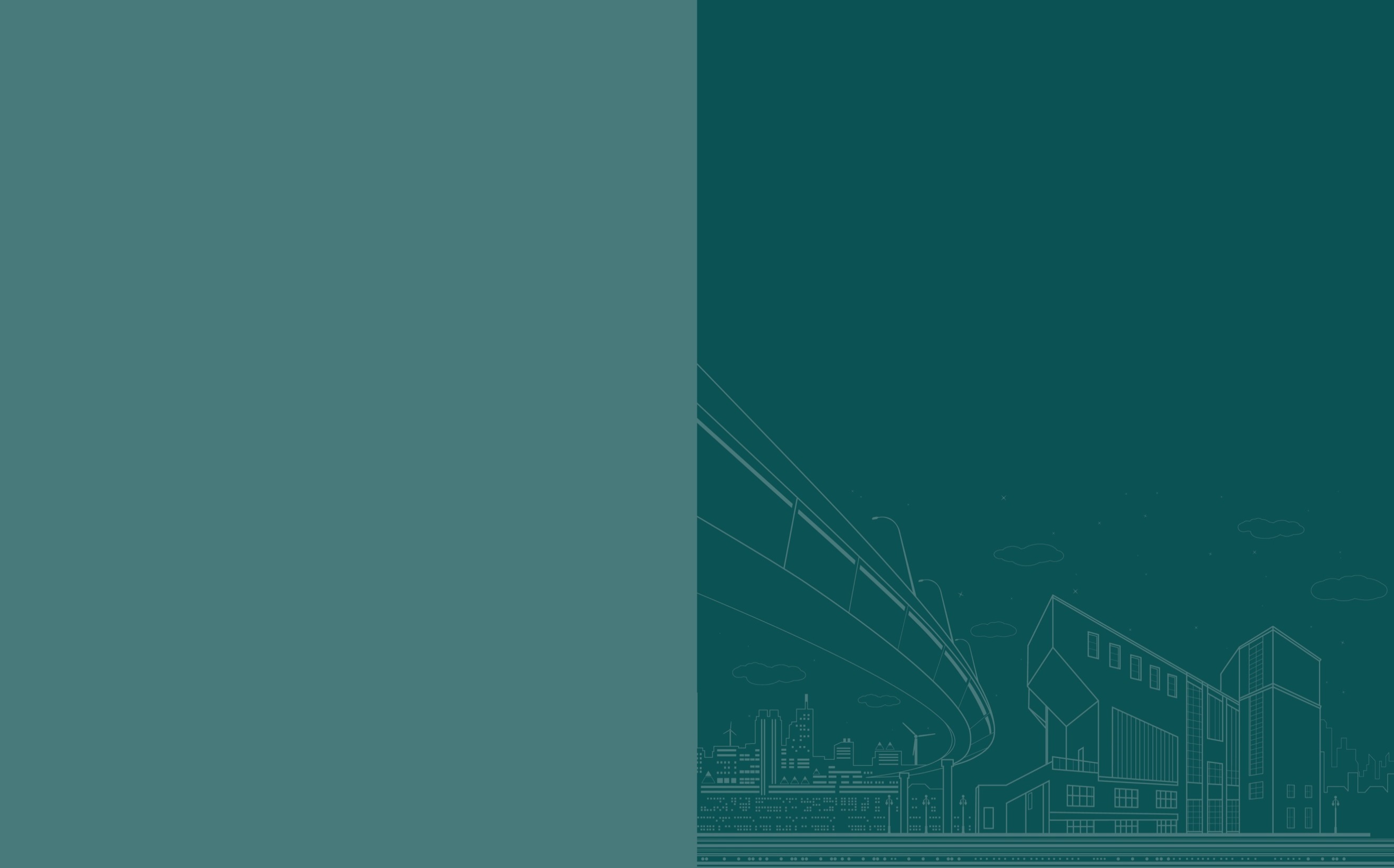 Úsek silnice III/4348 u obce Říkovice
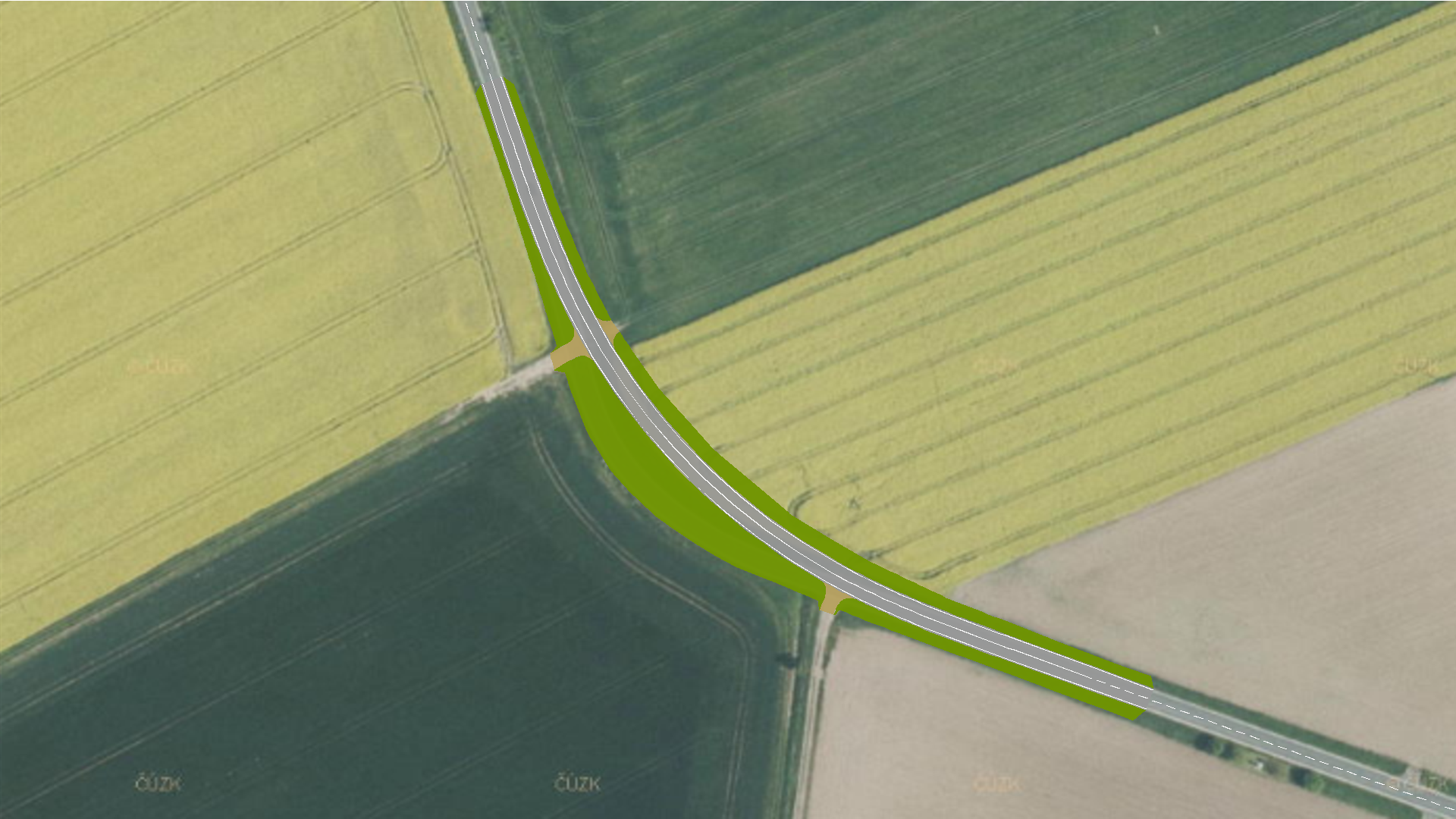 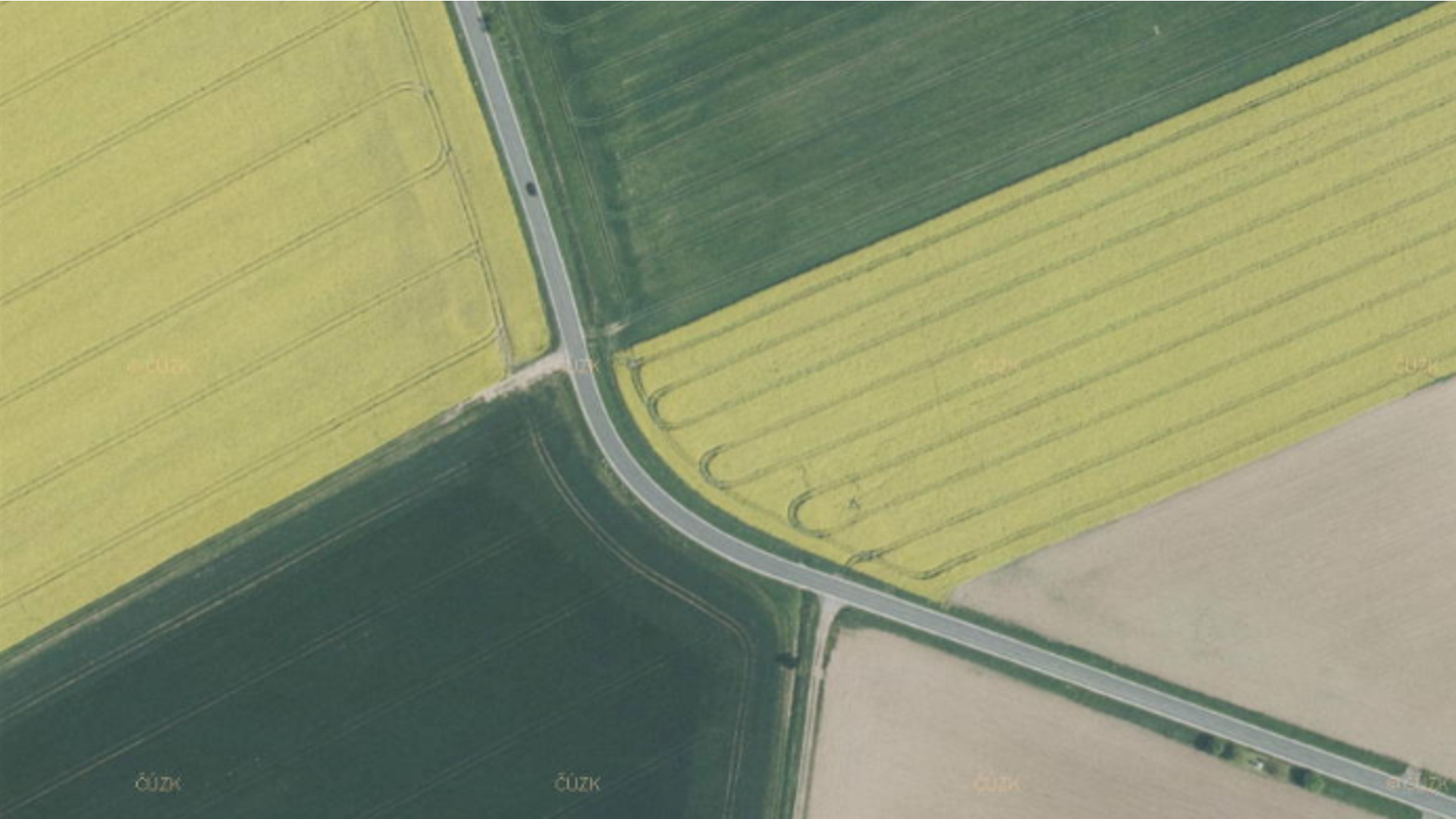 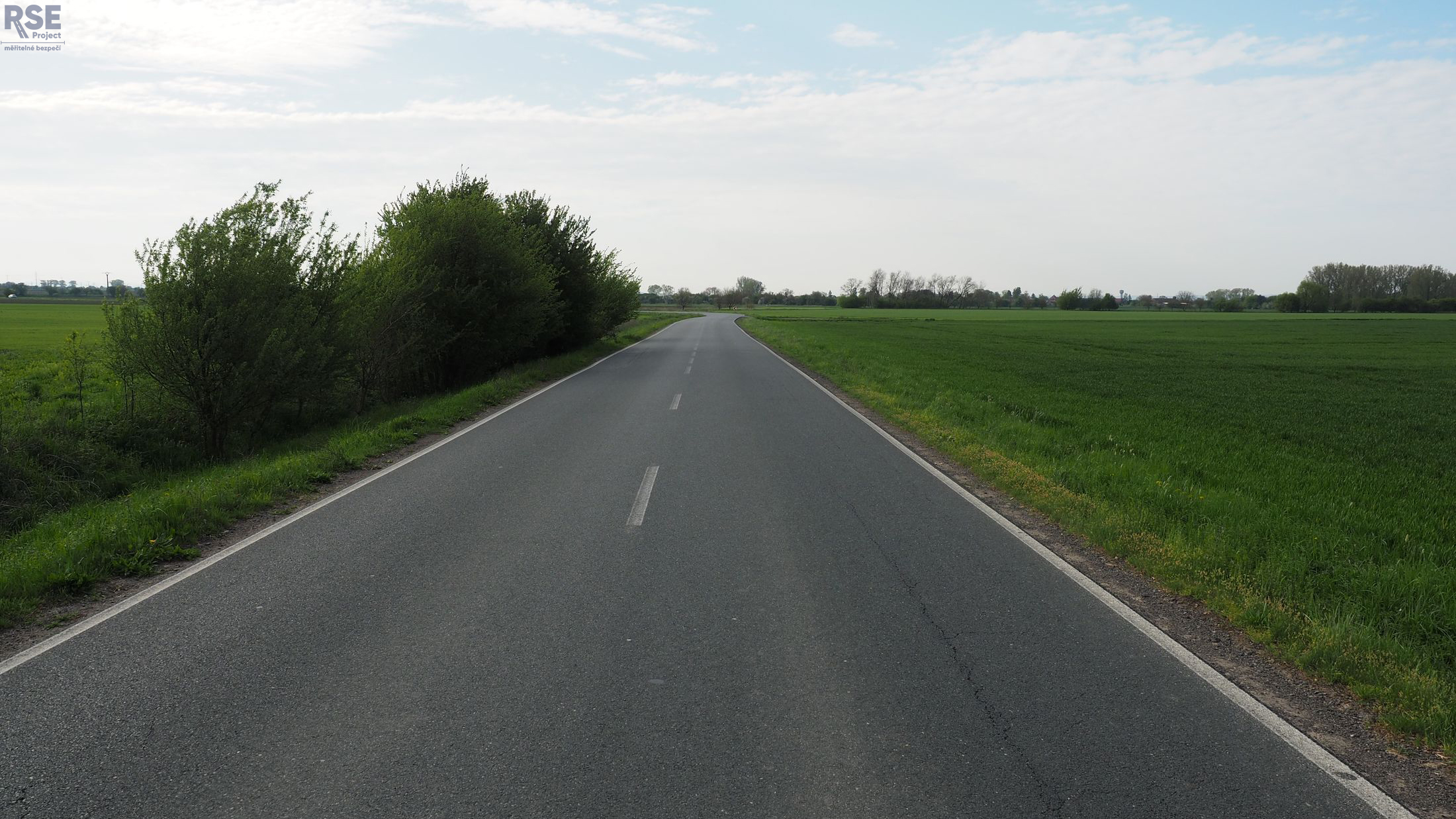 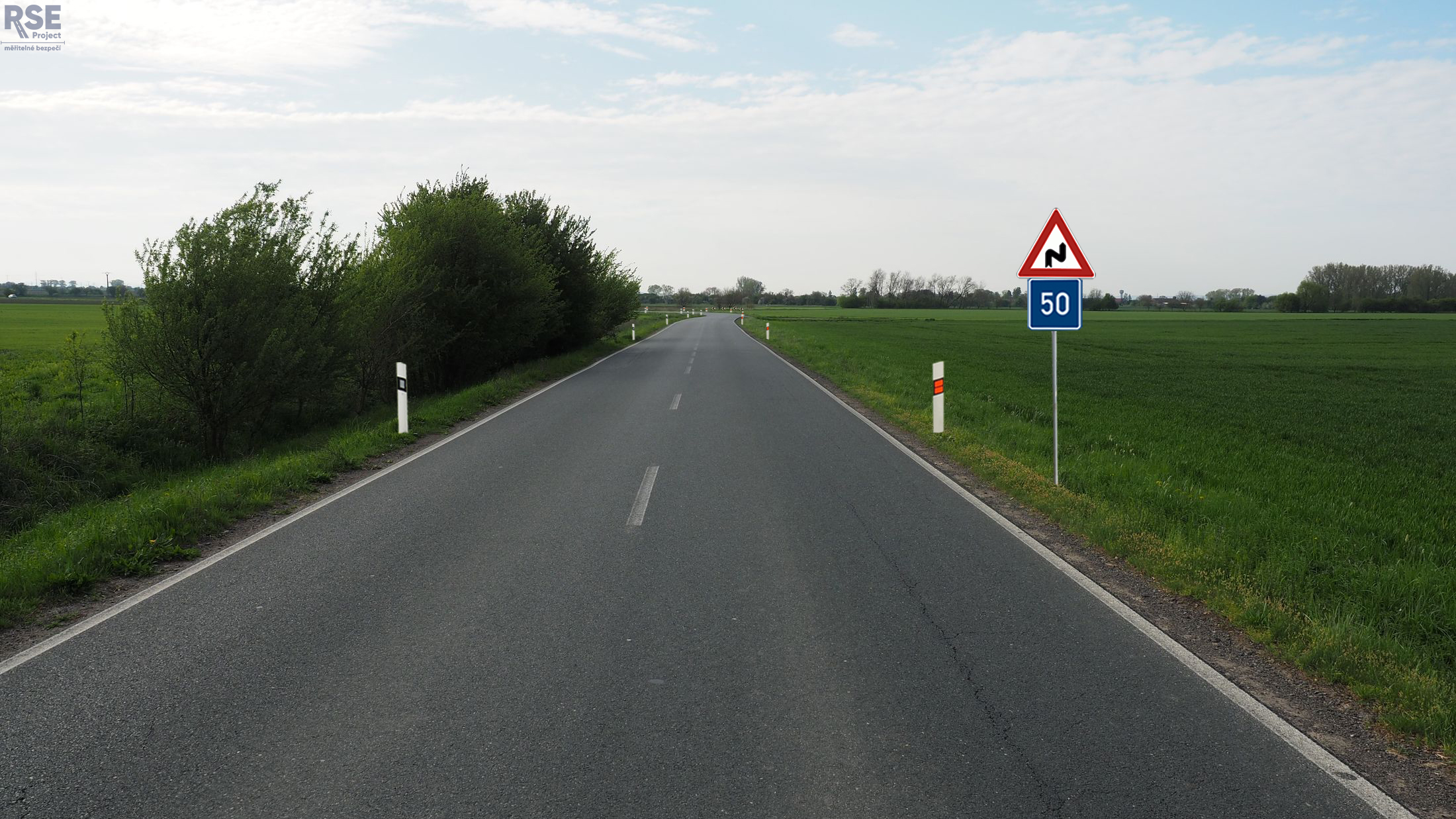 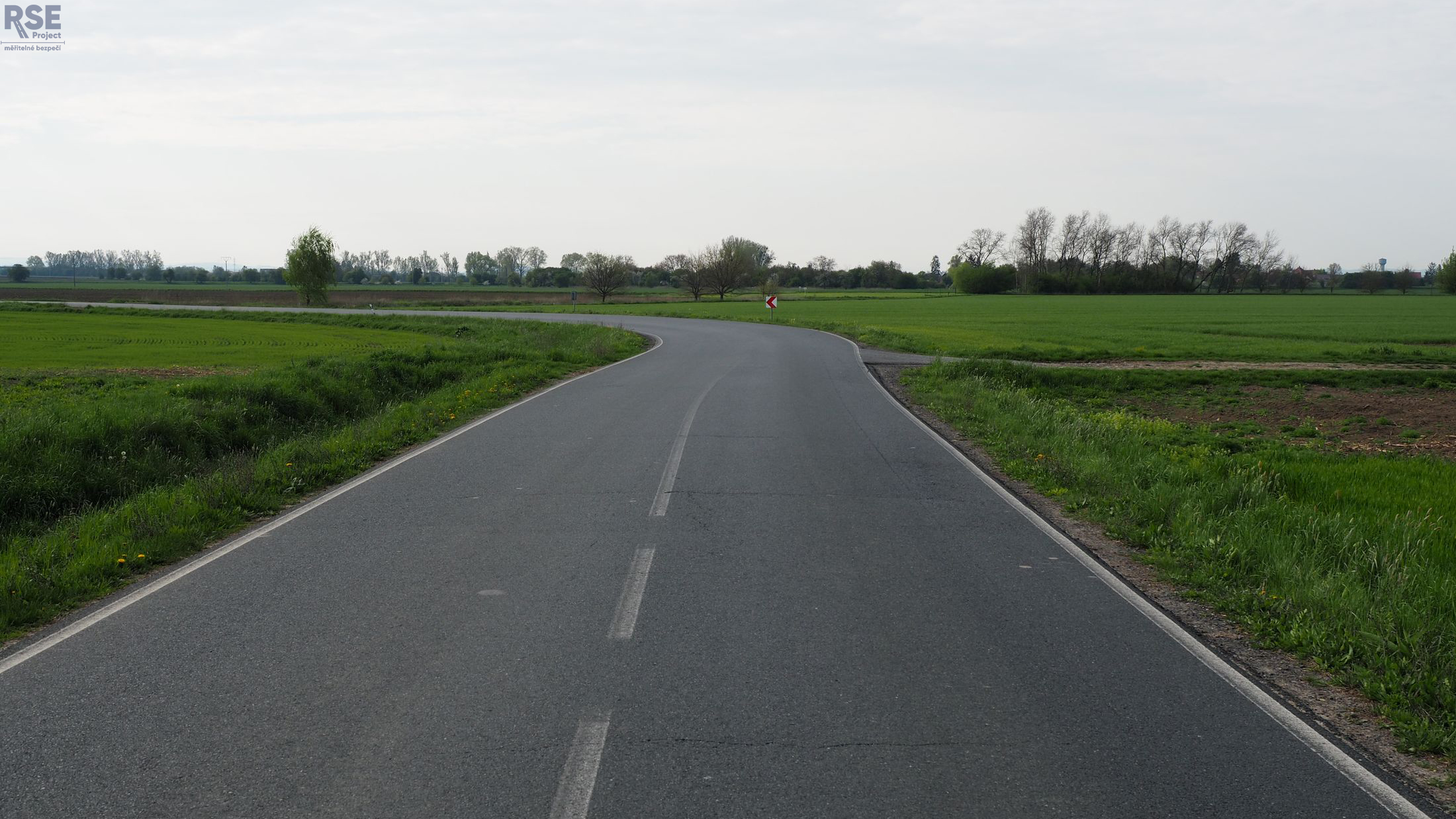 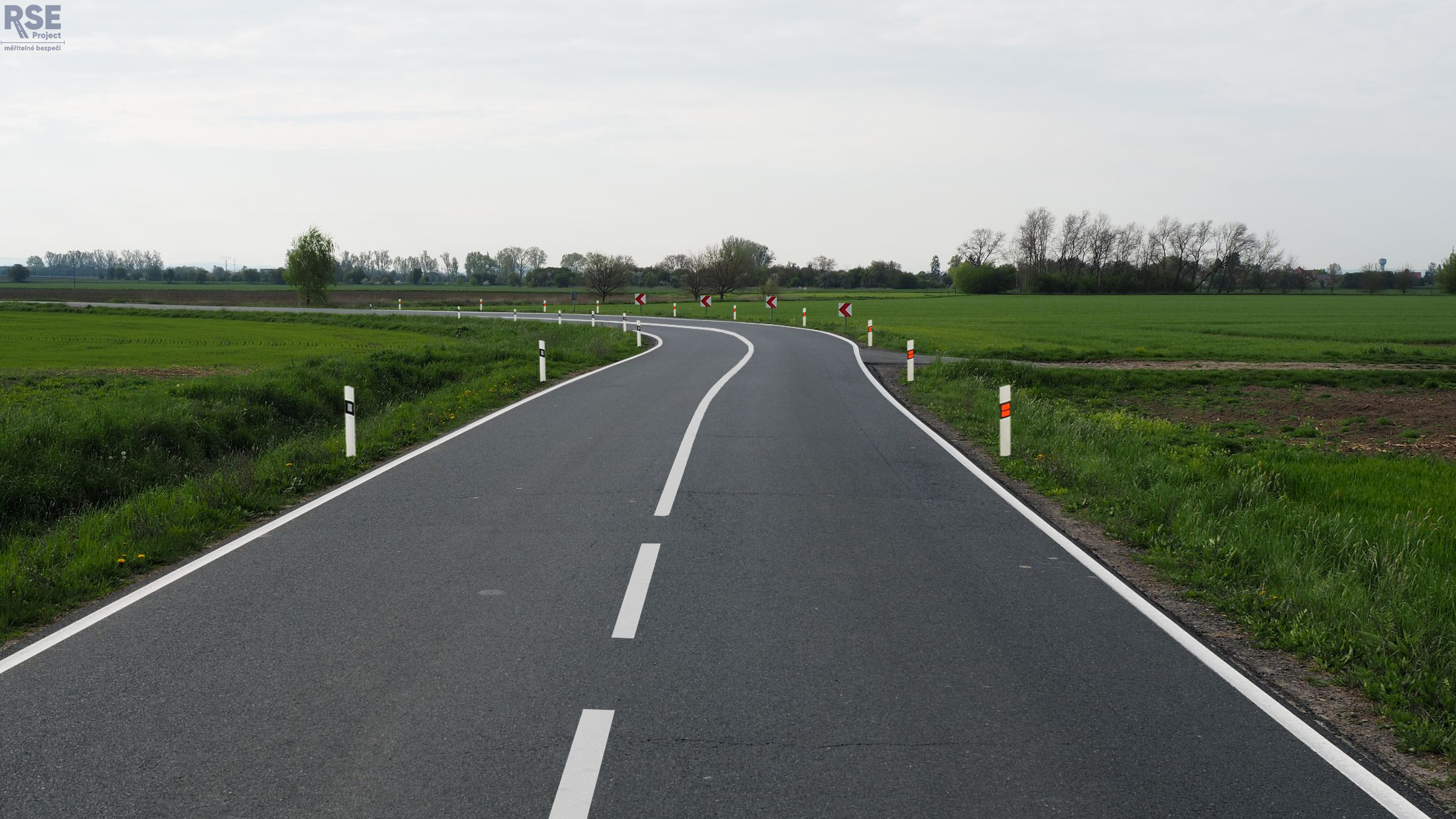 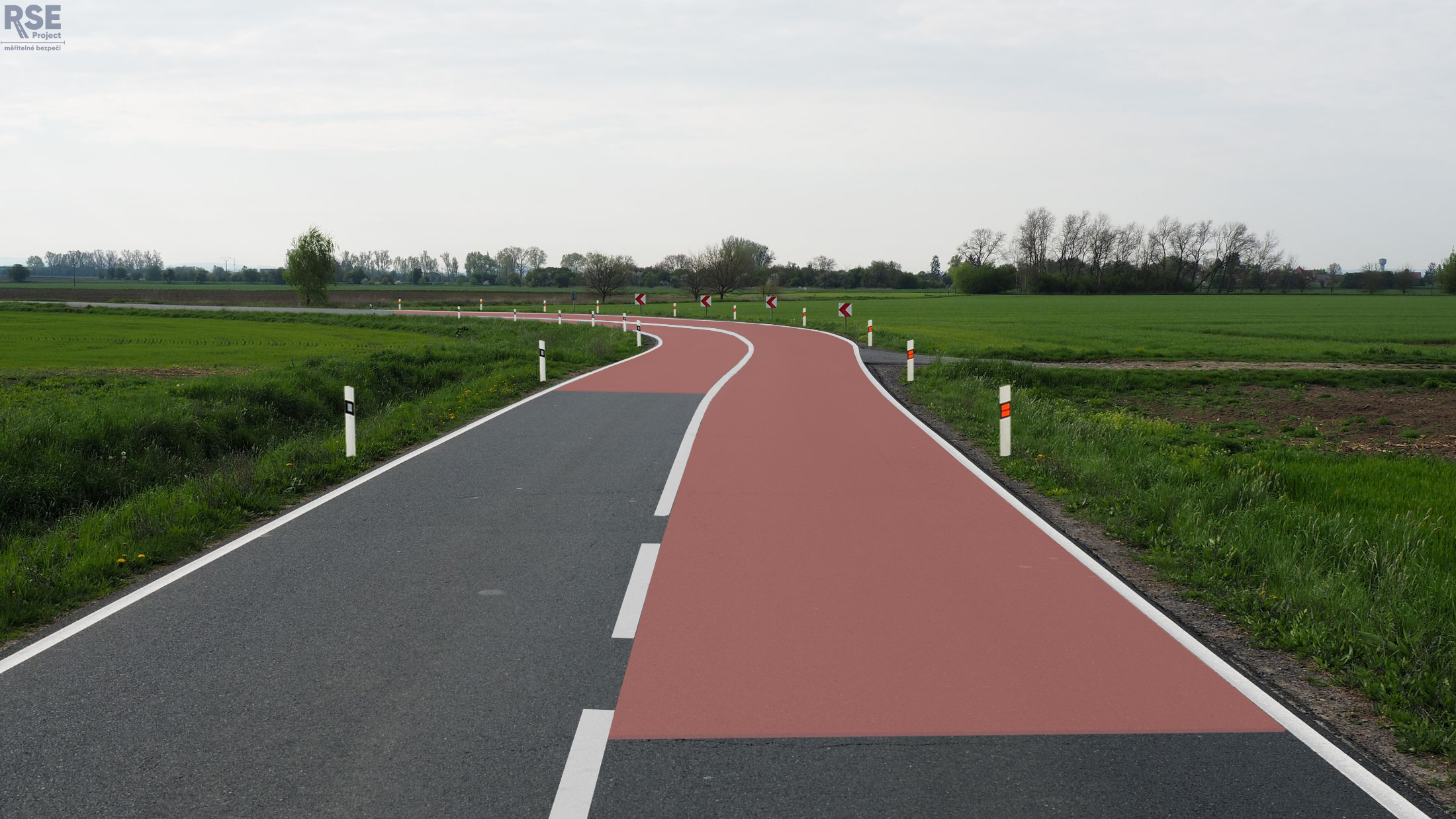 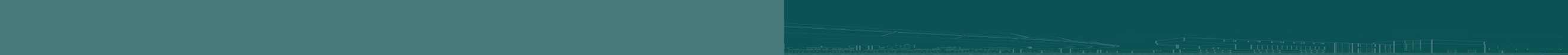 [Speaker Notes: Podpora směrového vedení (Z3,Z11)
Výstražné značení a doporučenou rychlost
Zlepšení protismykových vlastností vozovky
Přeložka (000m -> cena 10 mil. vs ztráty 17 mil.)]
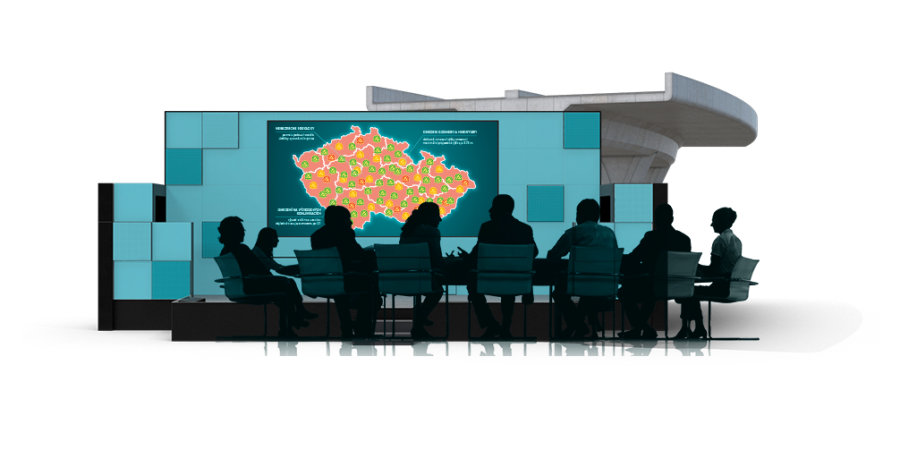 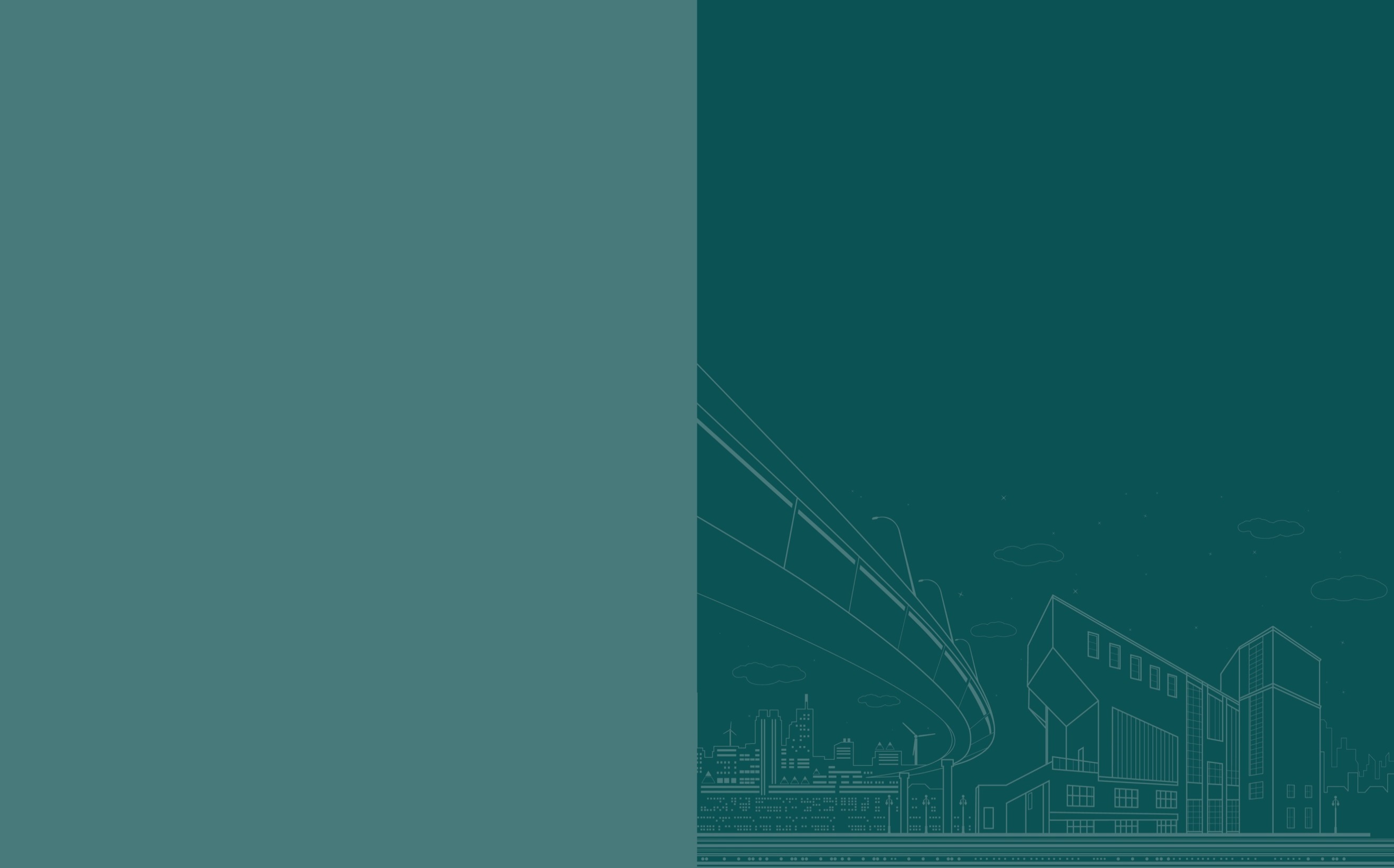 Návrhy úprav
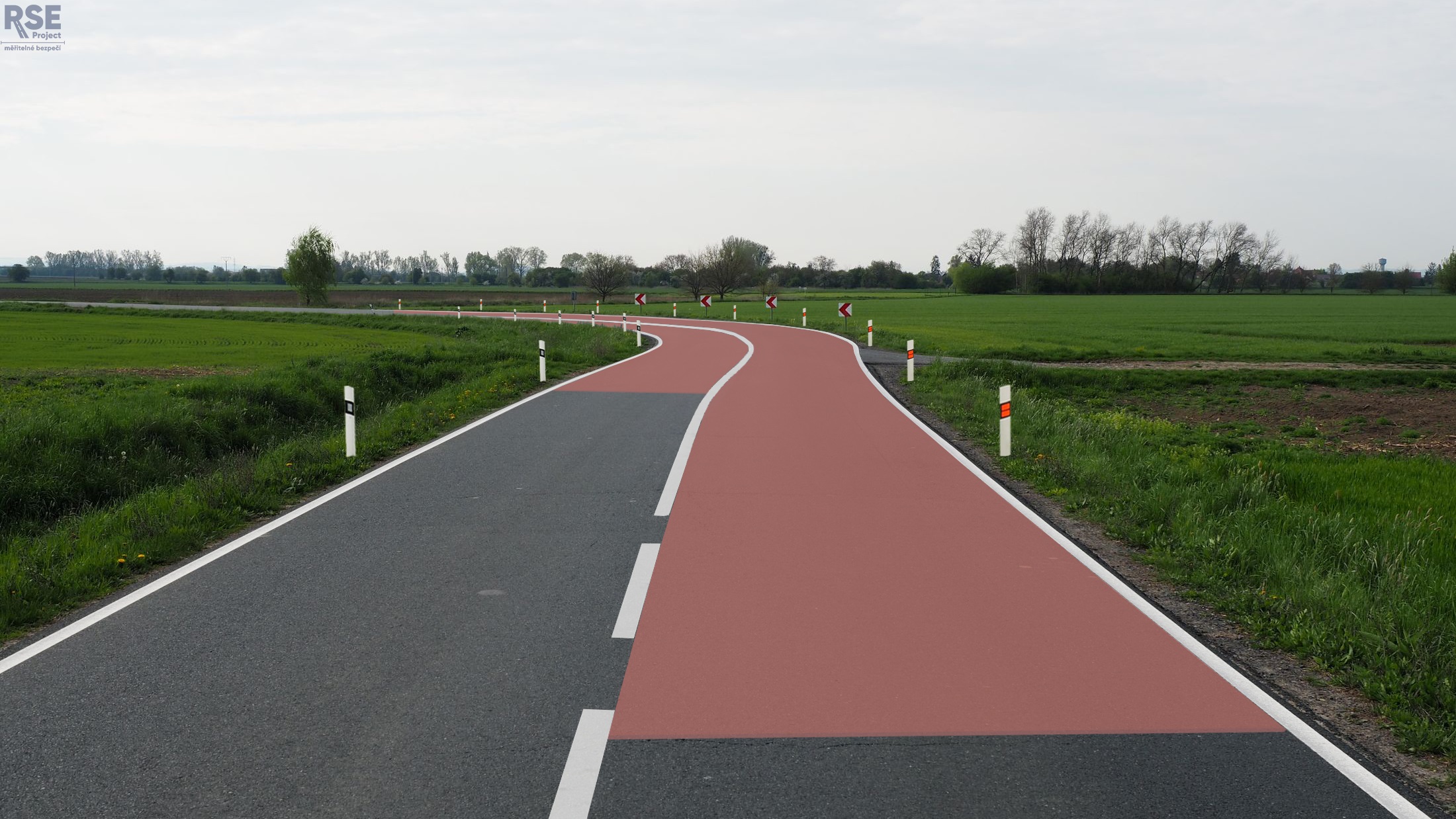 Zvýraznění směrového vedení
Doporučená rychlost
Zlepšení PVV
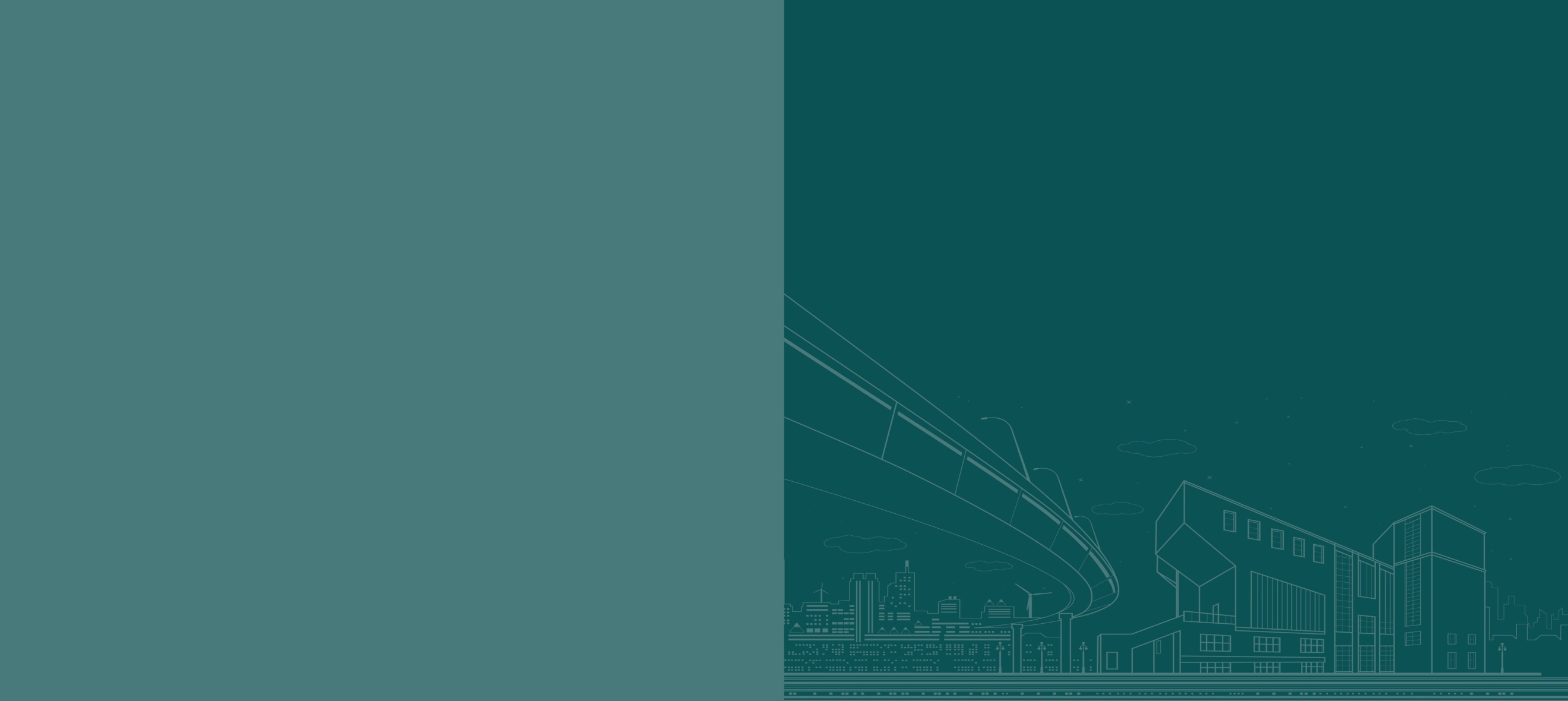 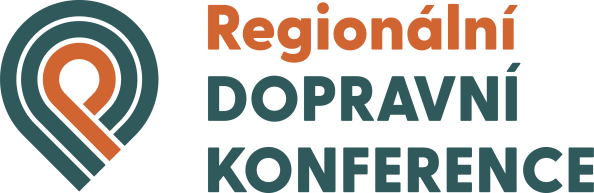 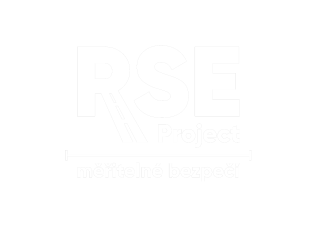 [Speaker Notes: Podpora směrového vedení
Výstražné značení a doporučenou rychlost
Zlepšení protismykových vlastností vozovky]
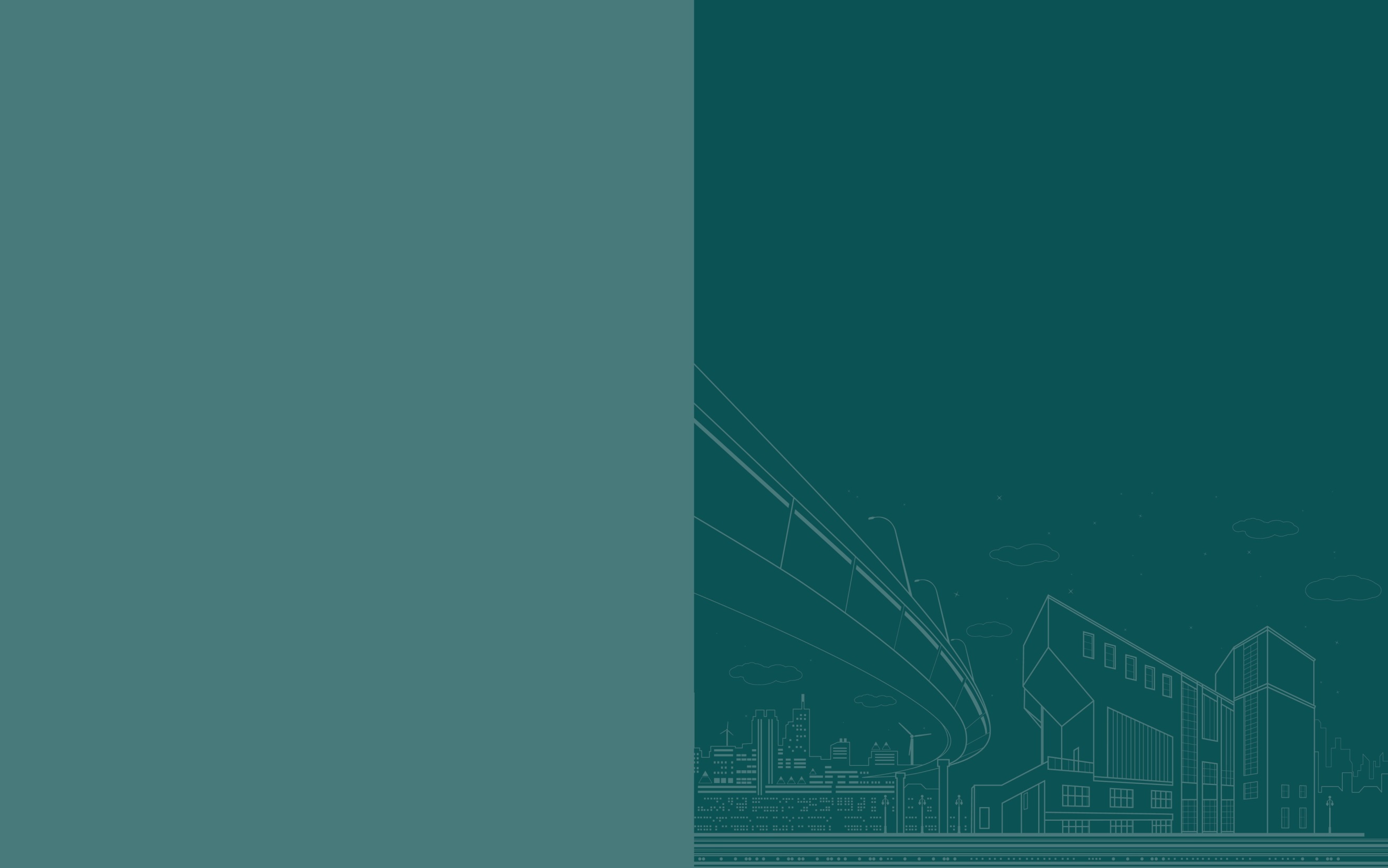 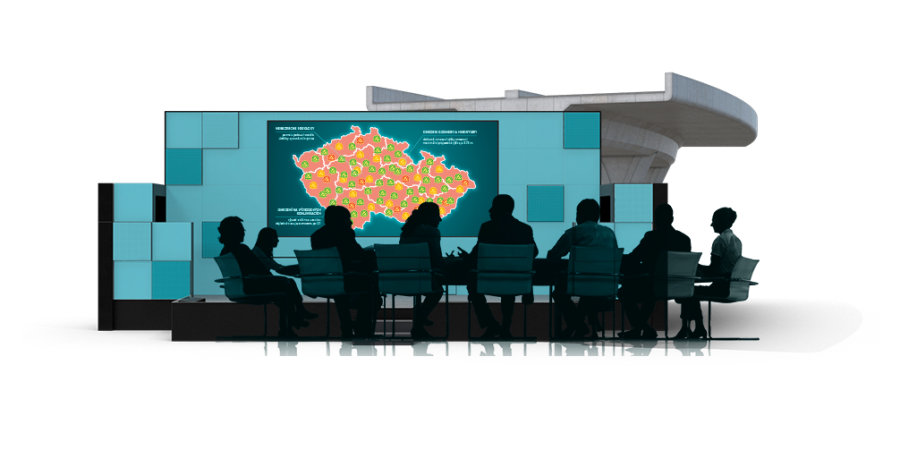 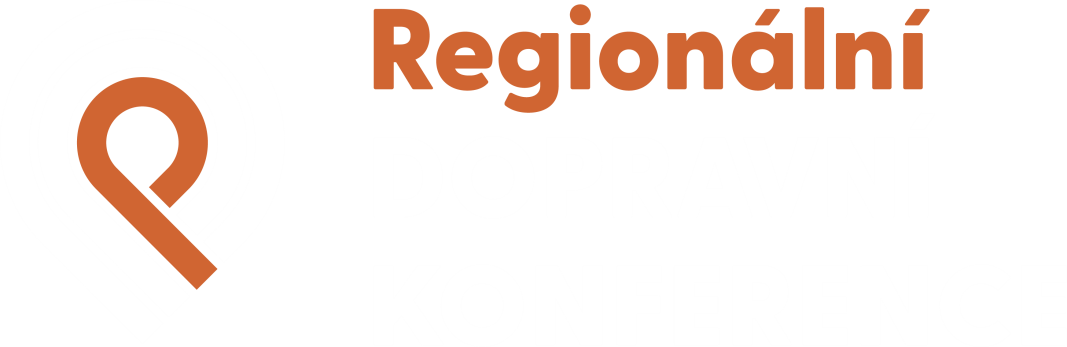 Děkuji za pozornost
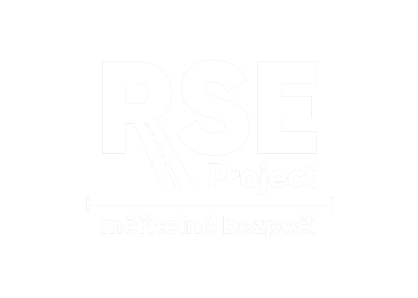 www.rseproject.cz